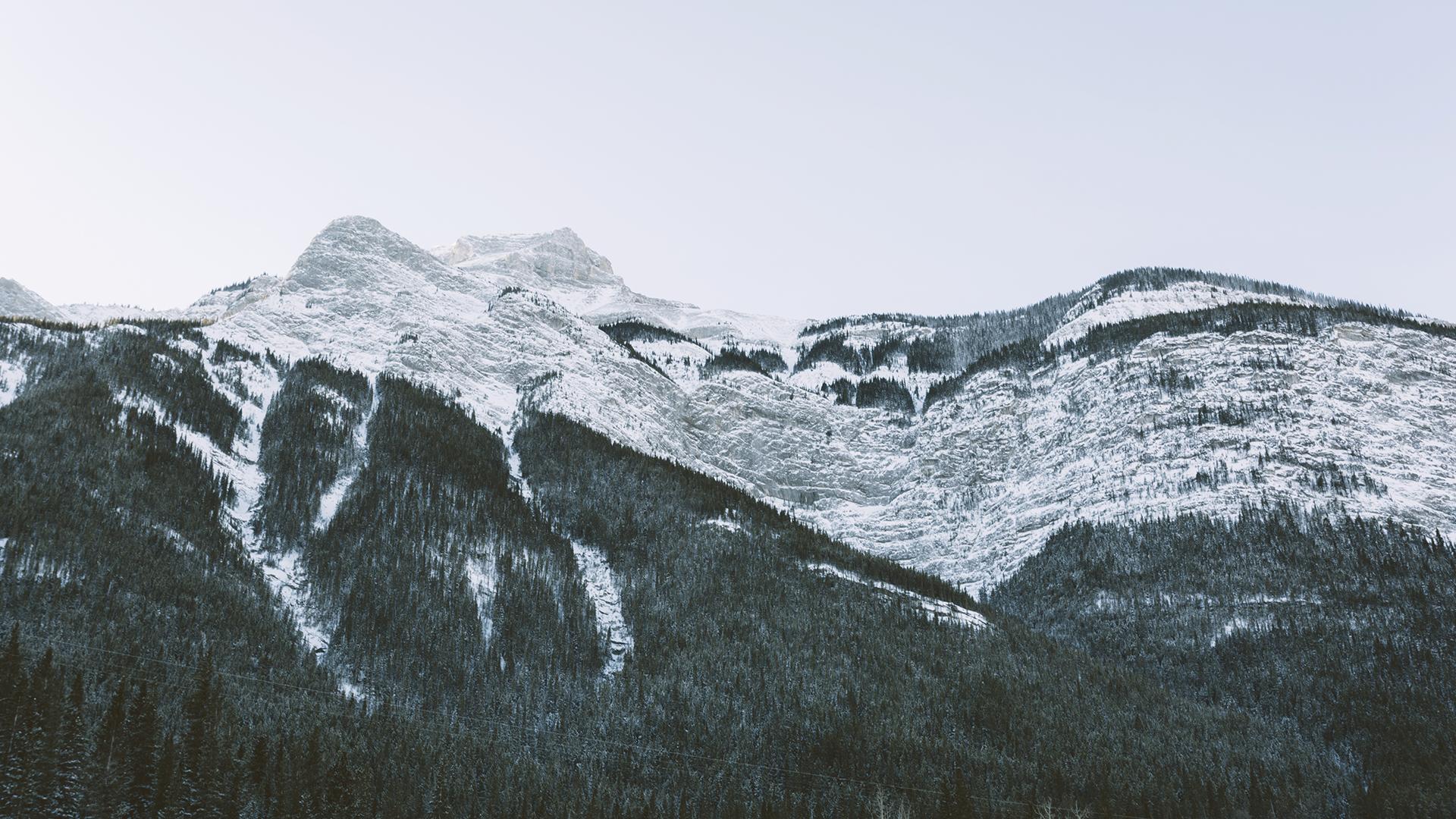 ‹#›
ОТКРЫВАЕМ ПРИМОРЬЕ С АРСЕНЬЕВЫМ
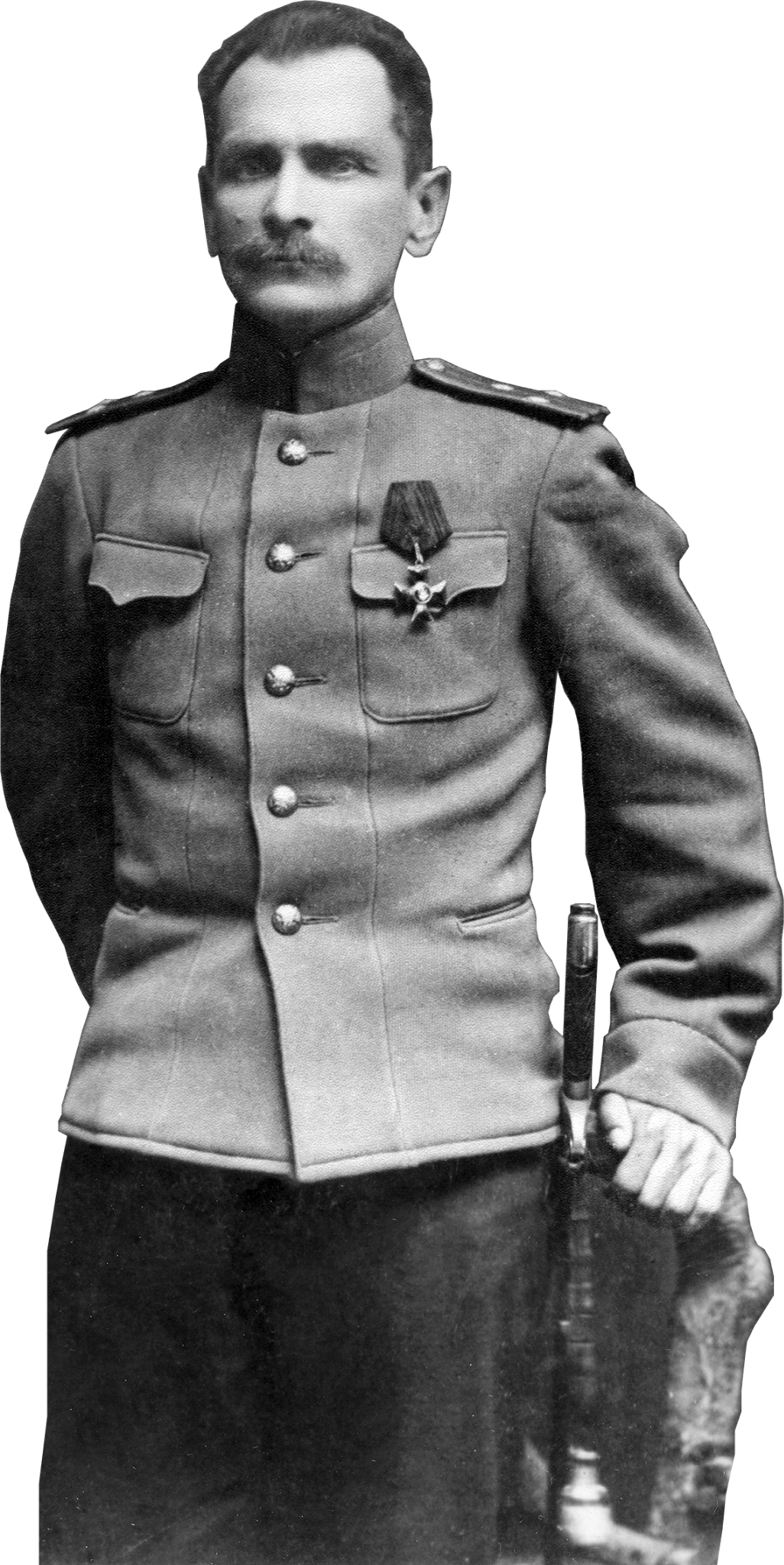 создание интерактивной карты
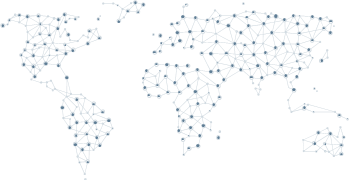 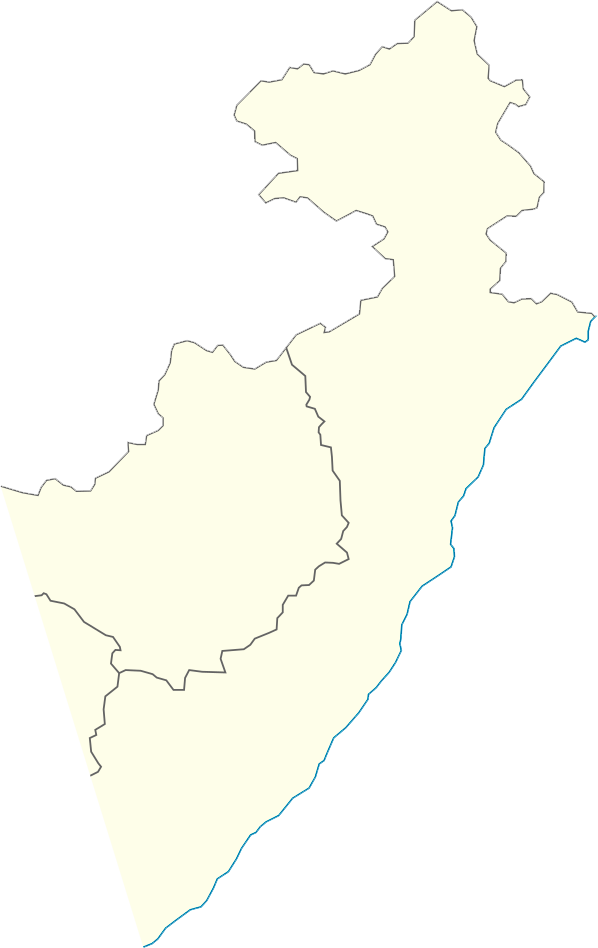 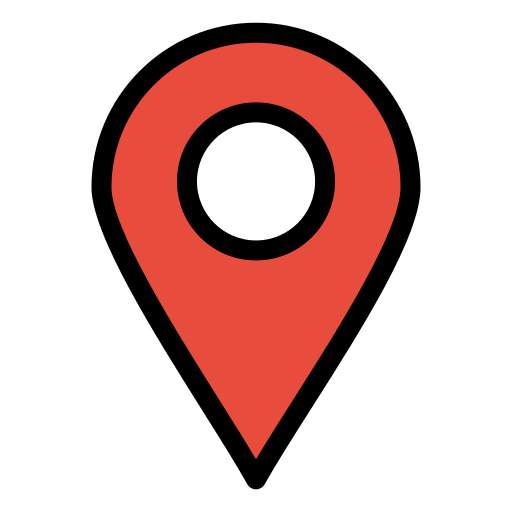 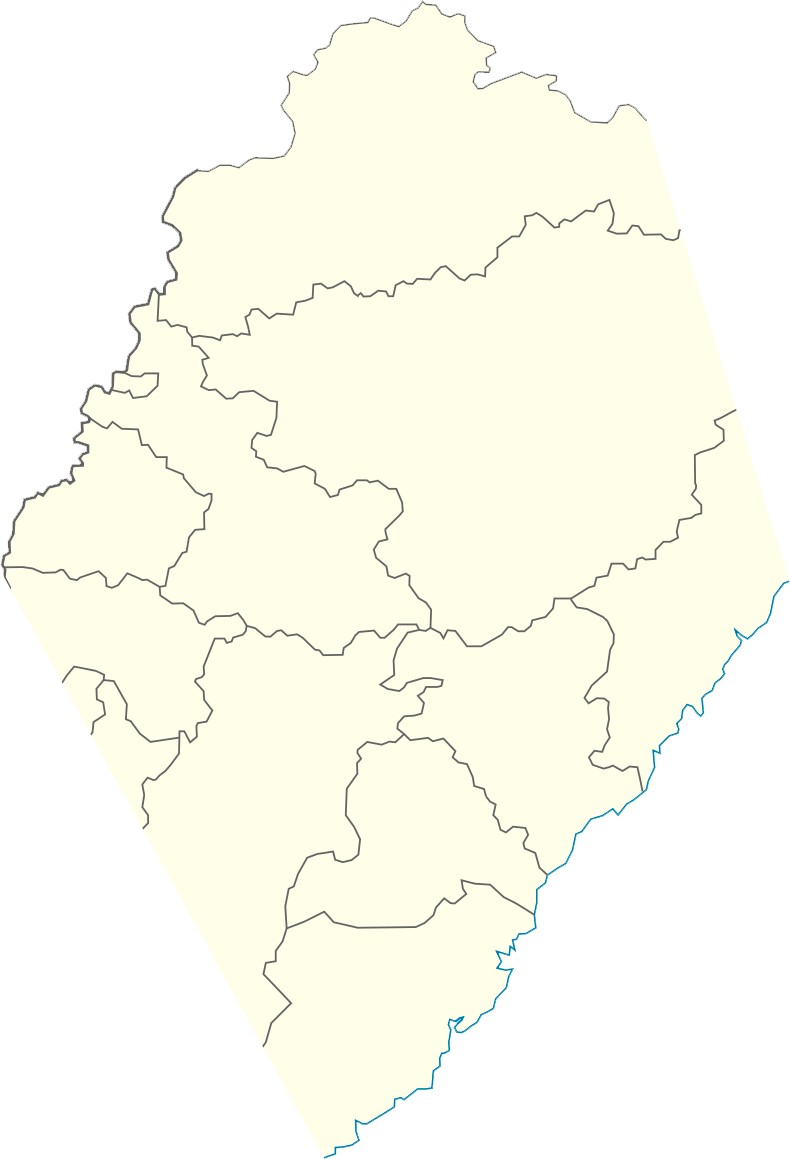 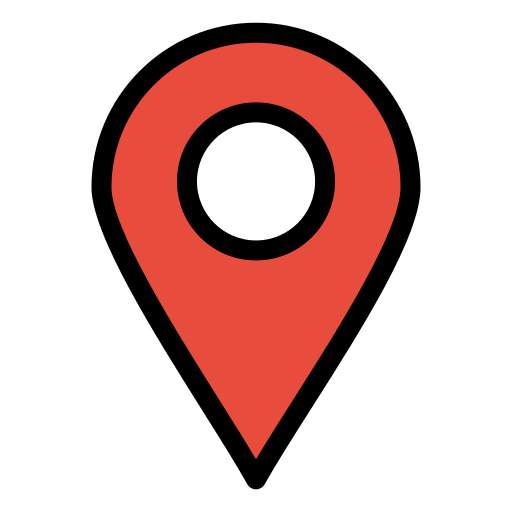 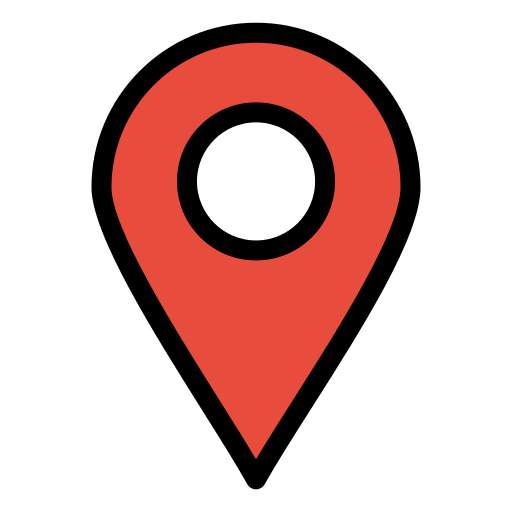 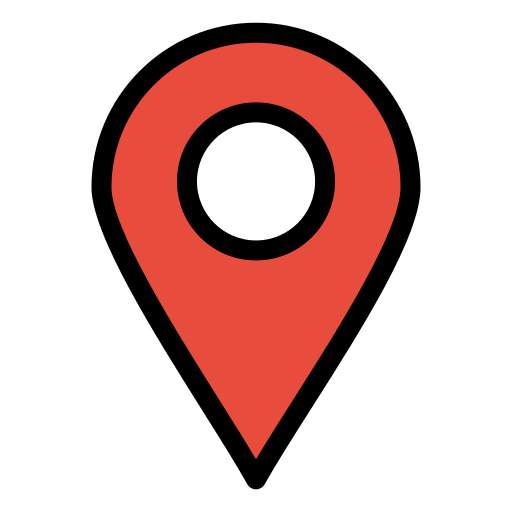 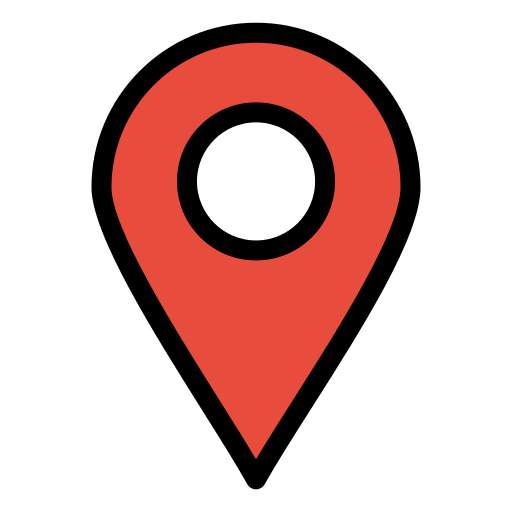 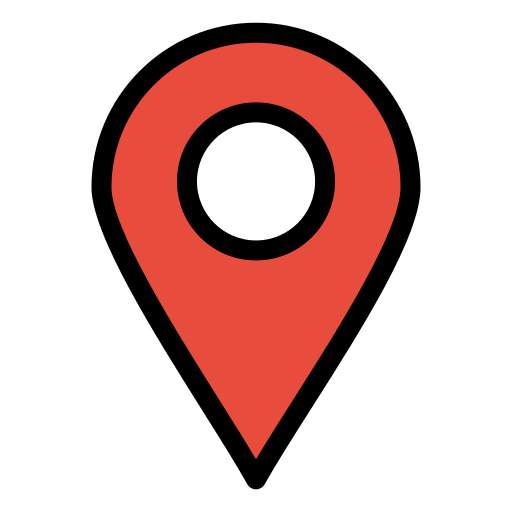 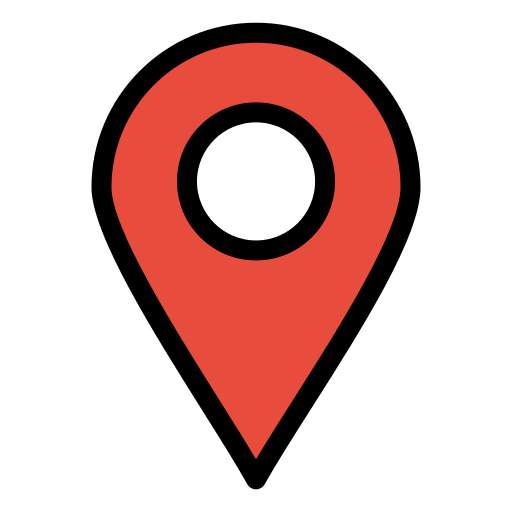 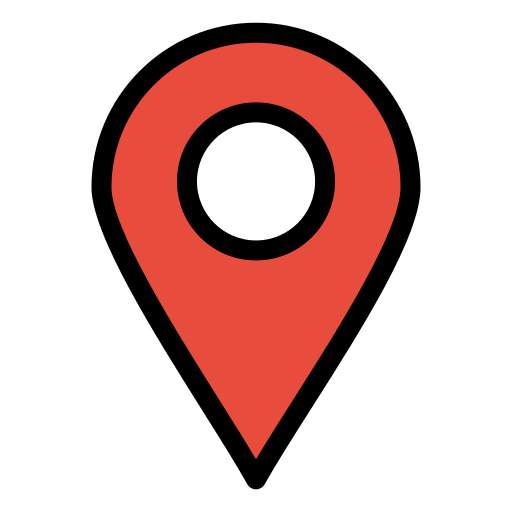 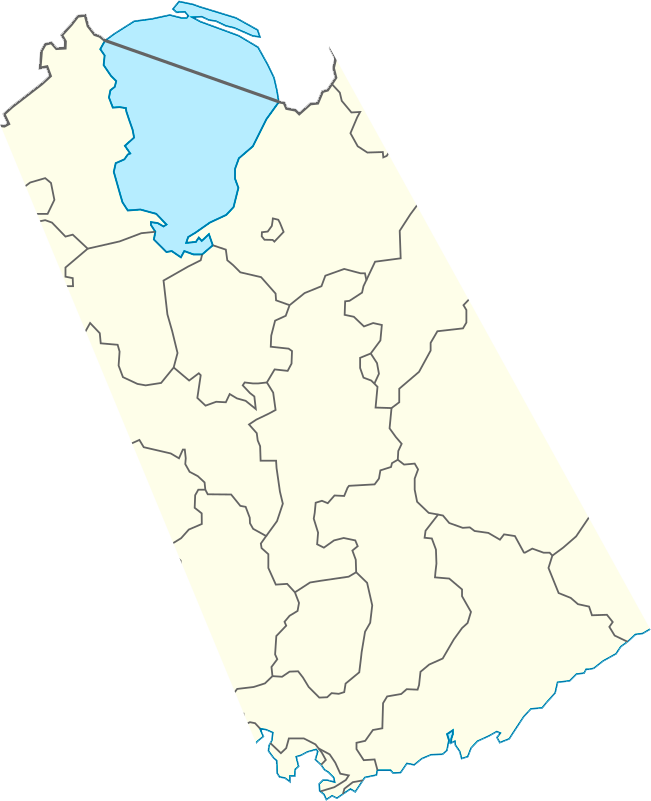 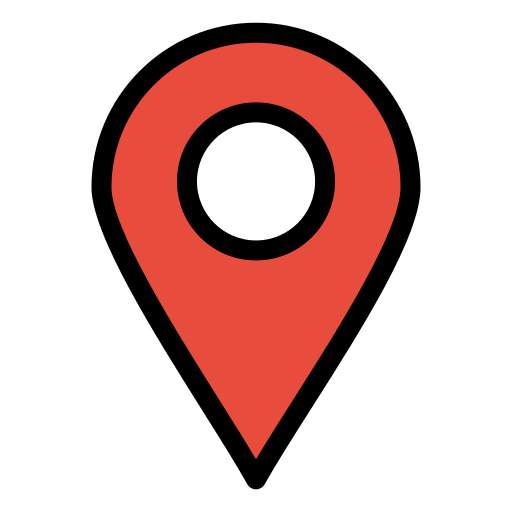 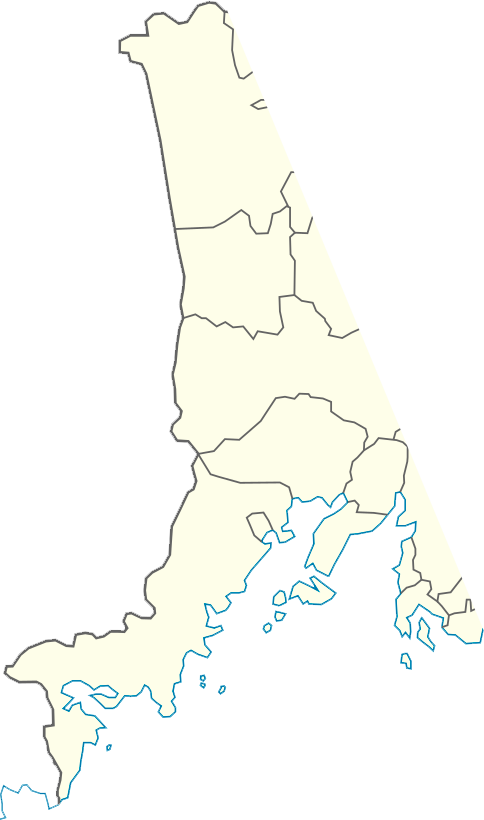 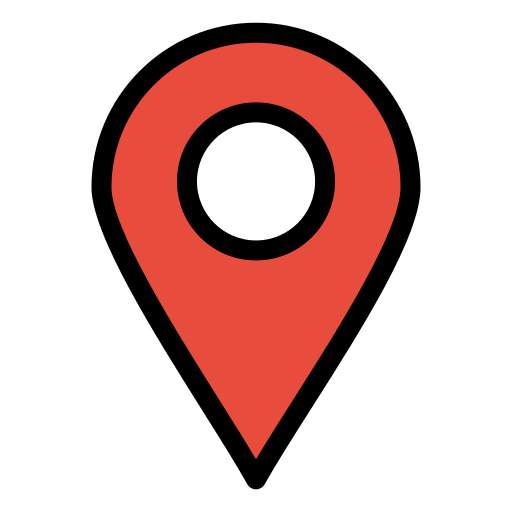 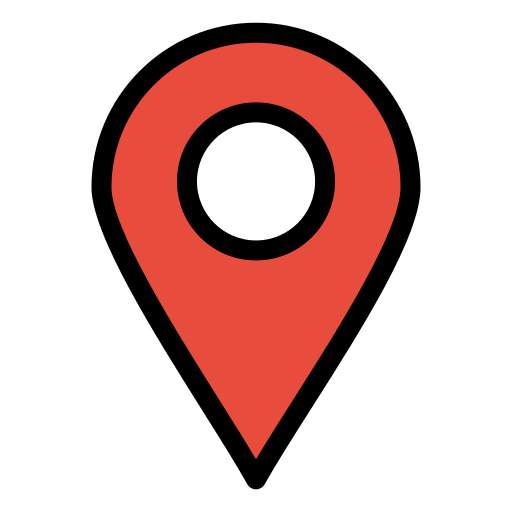 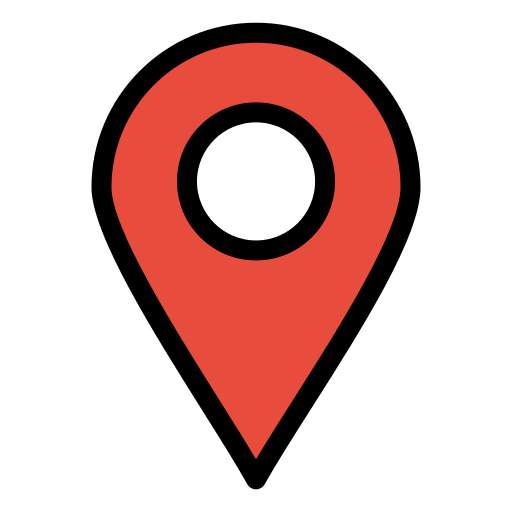 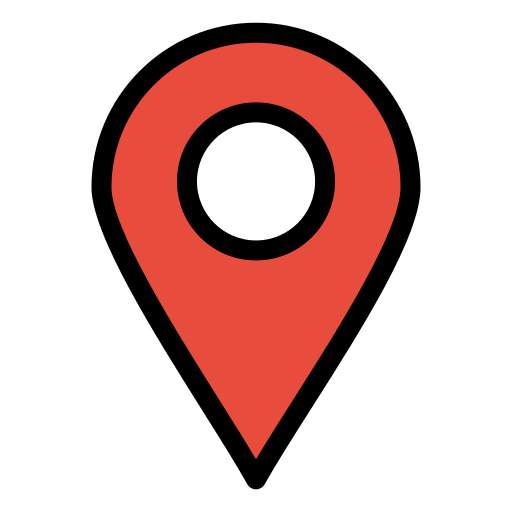 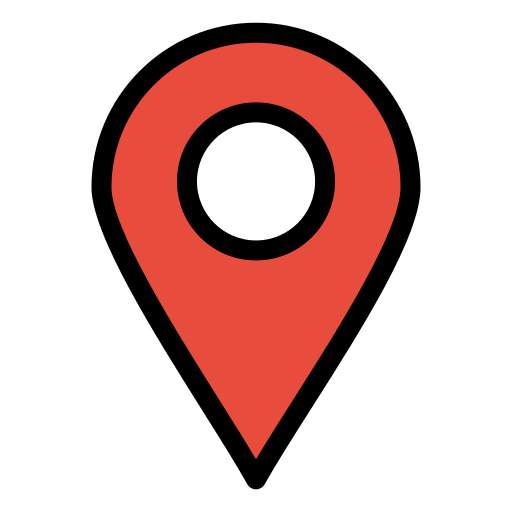 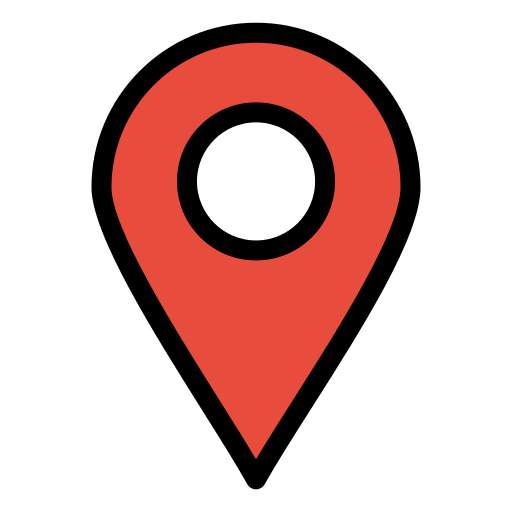 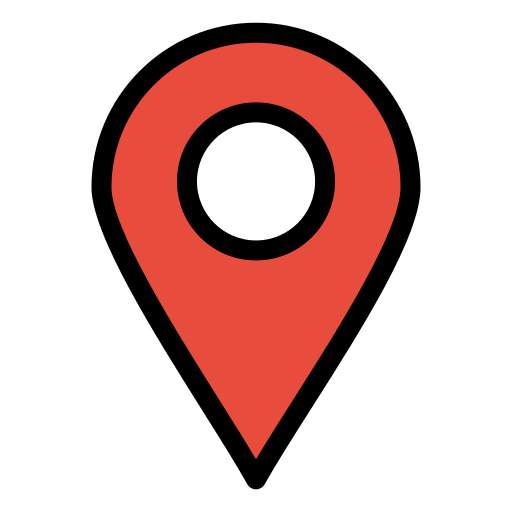 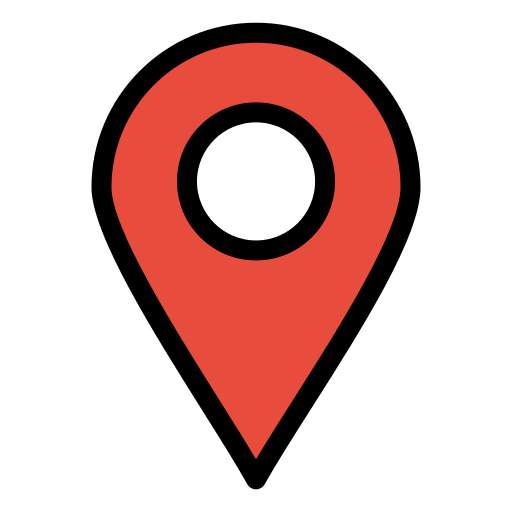 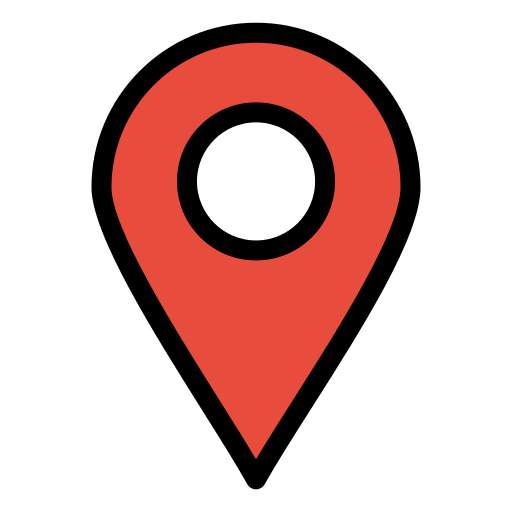 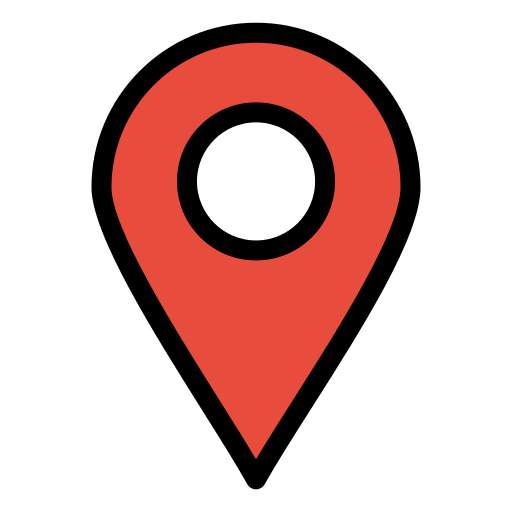 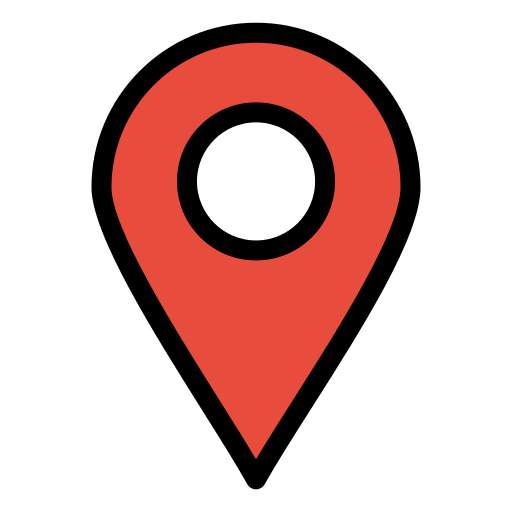 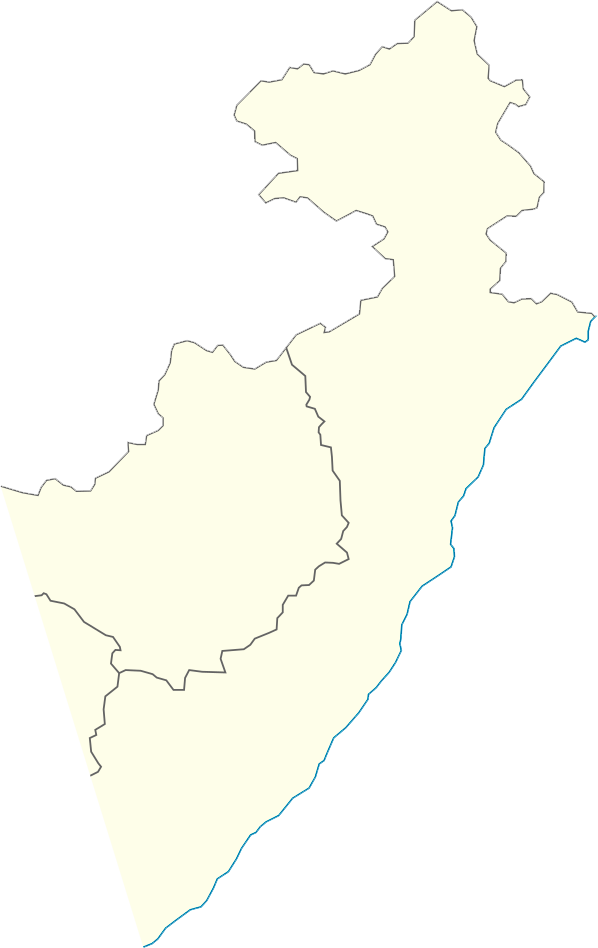 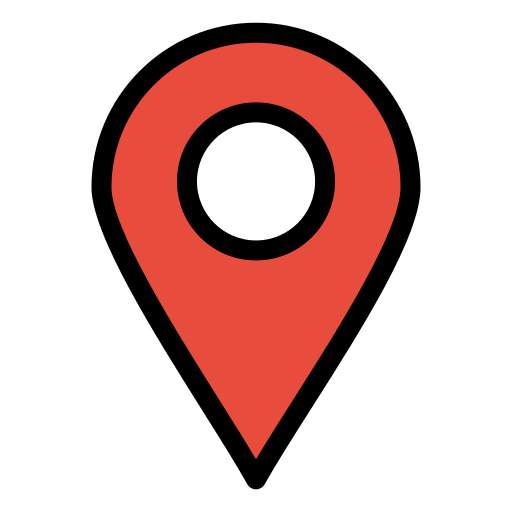 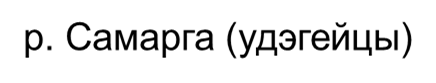 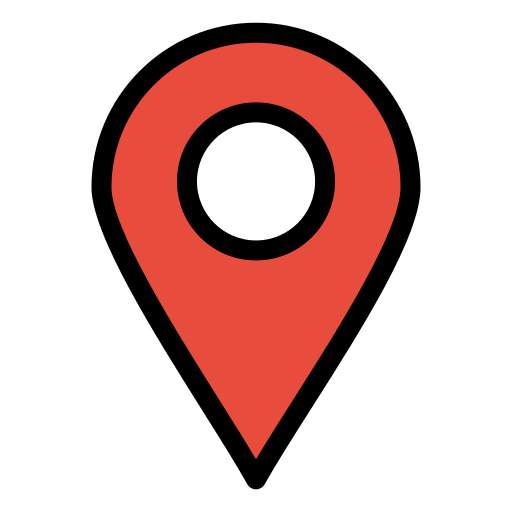 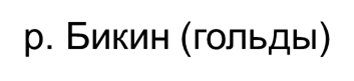 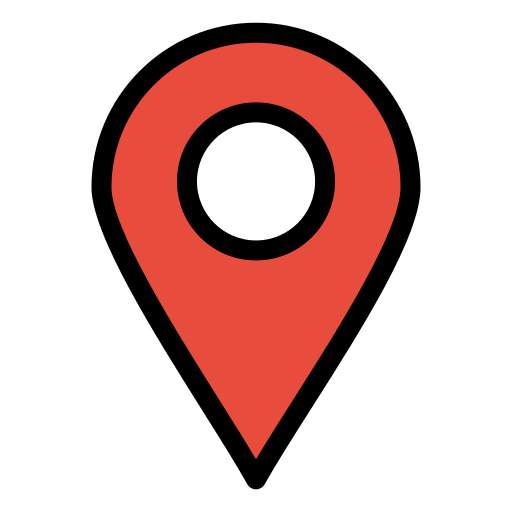 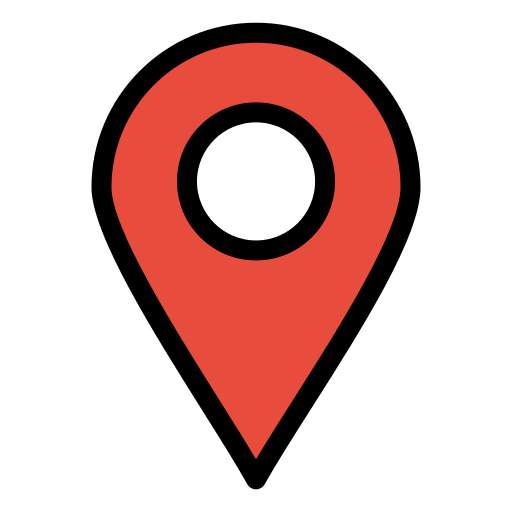 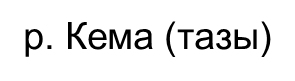 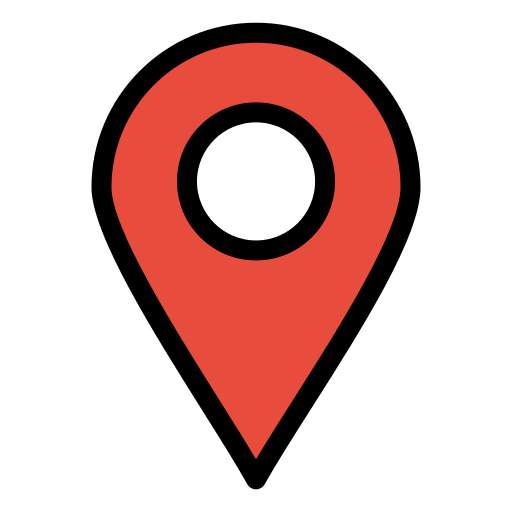 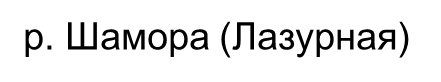 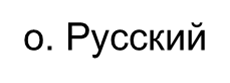 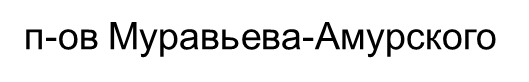 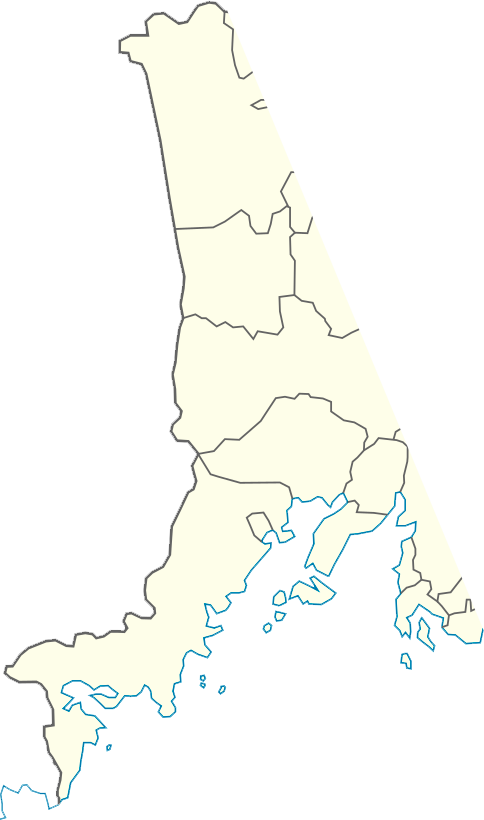 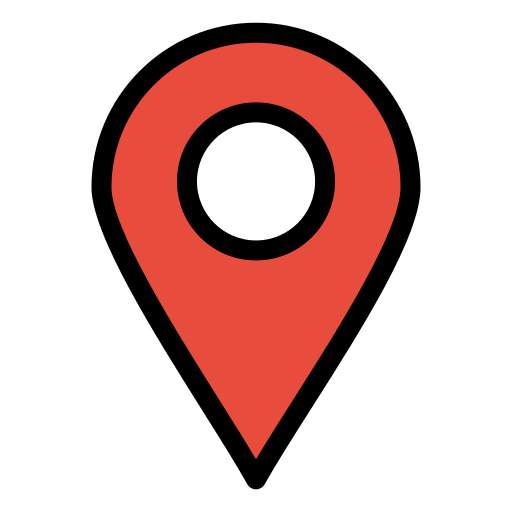 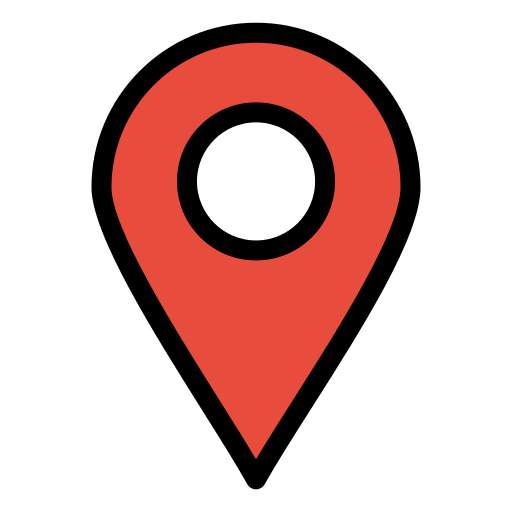 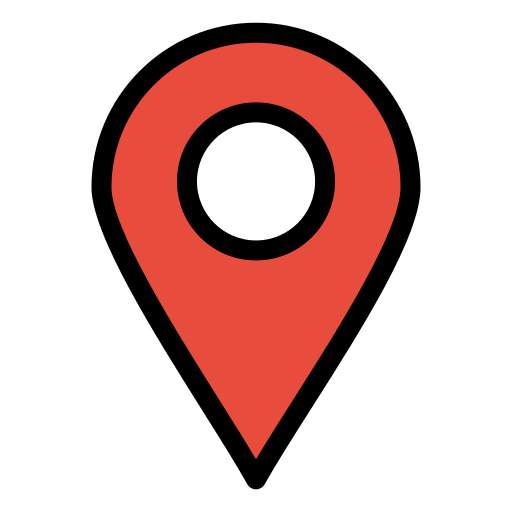 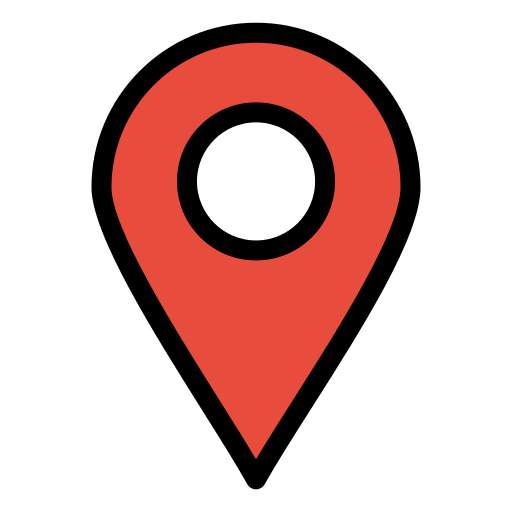 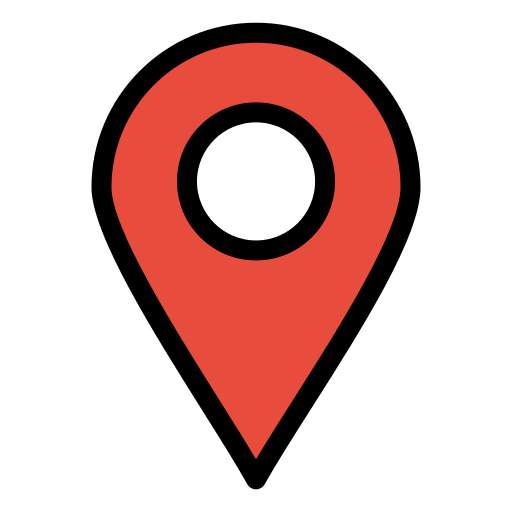 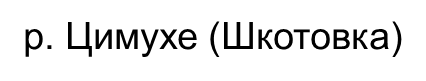 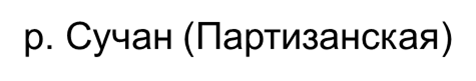 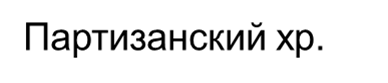 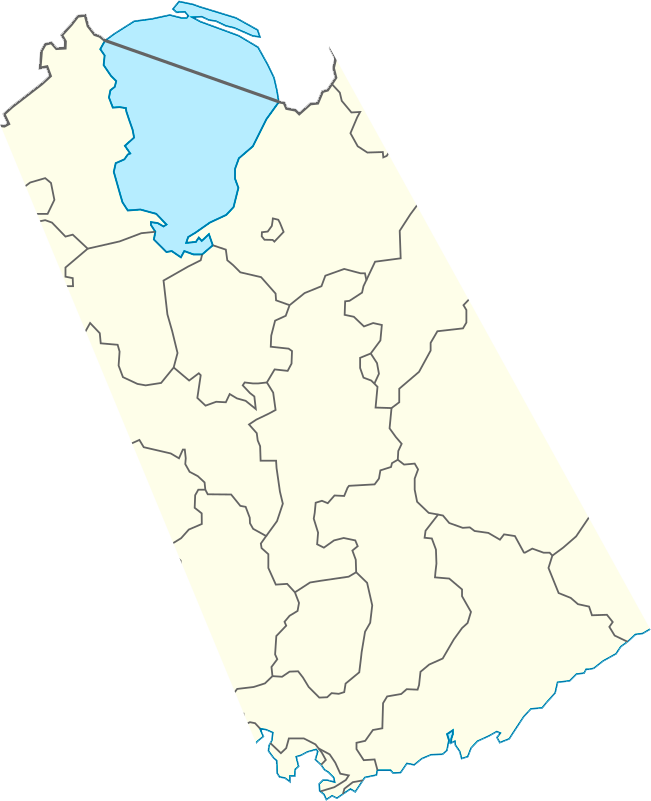 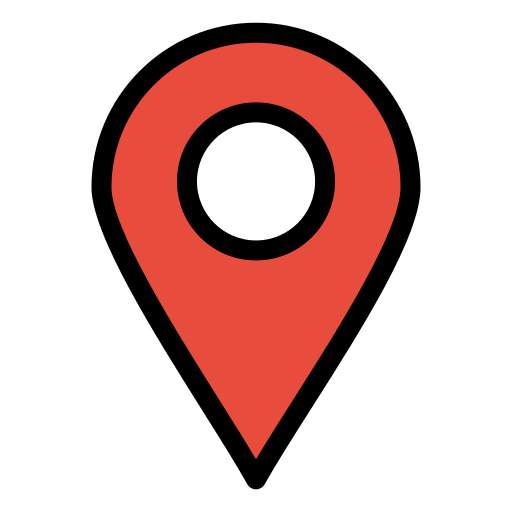 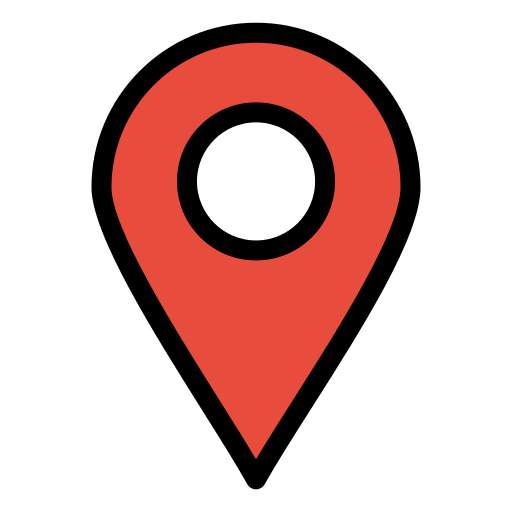 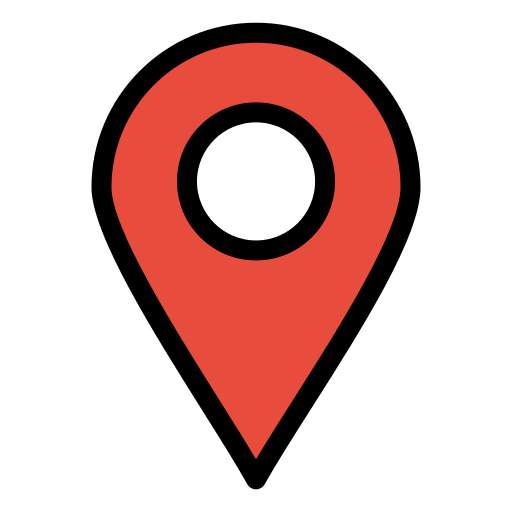 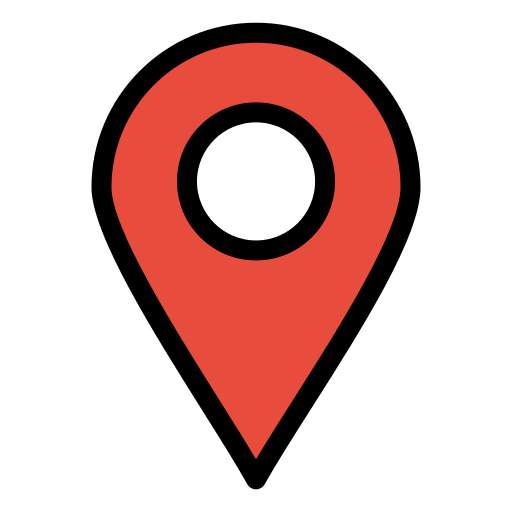 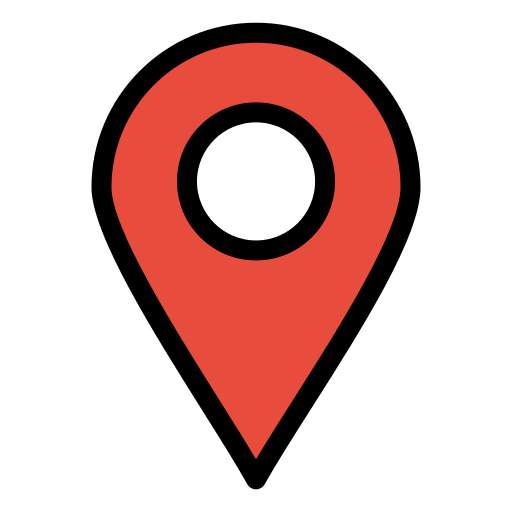 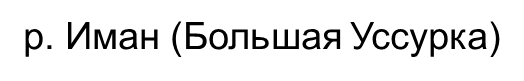 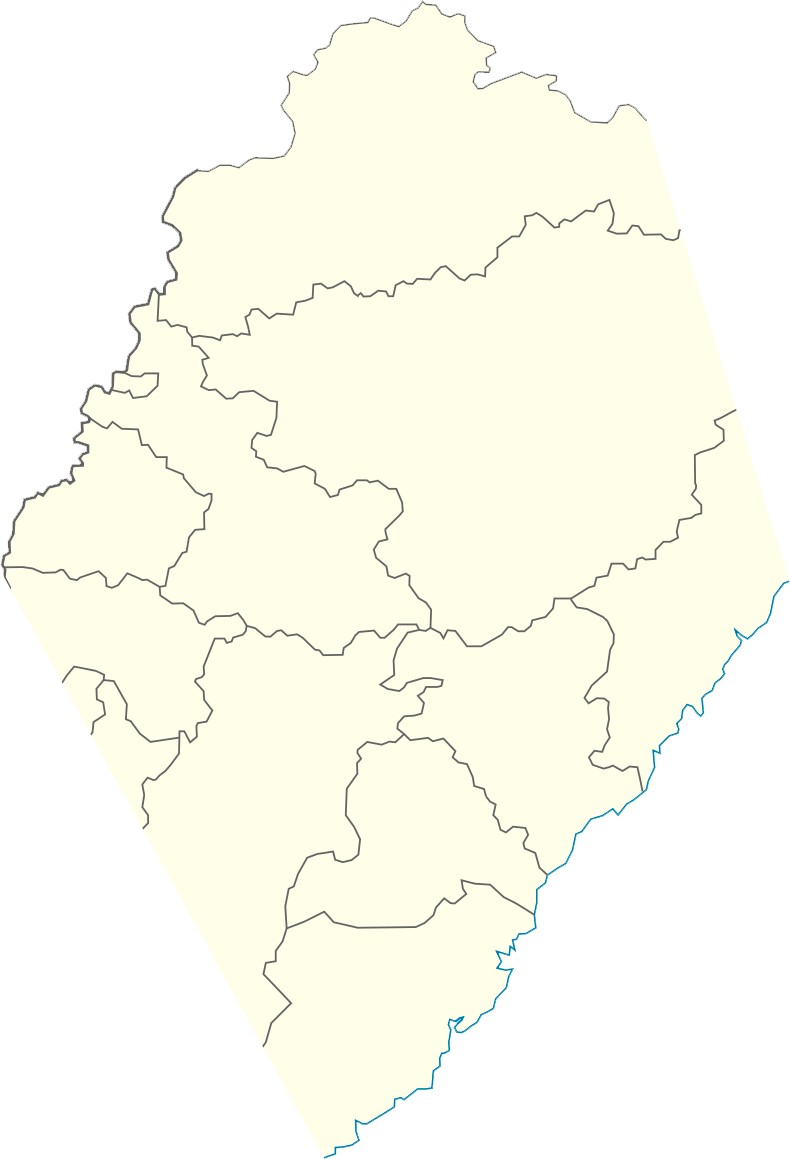 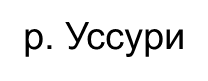 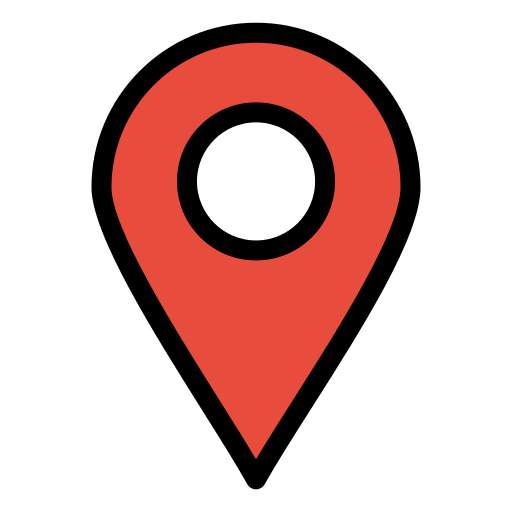 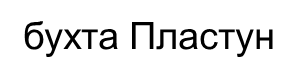 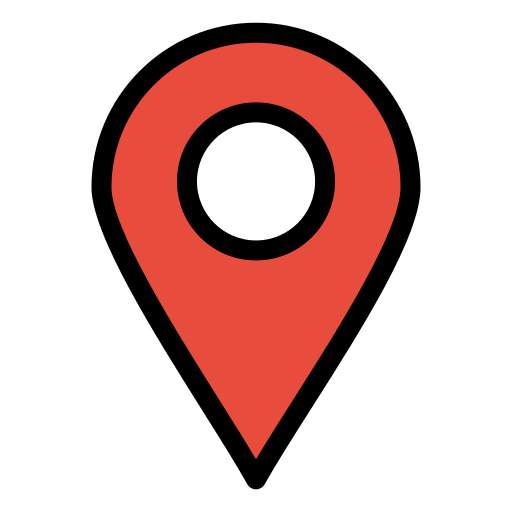 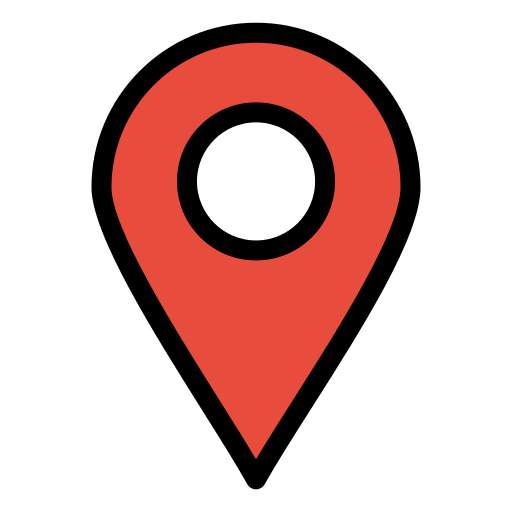 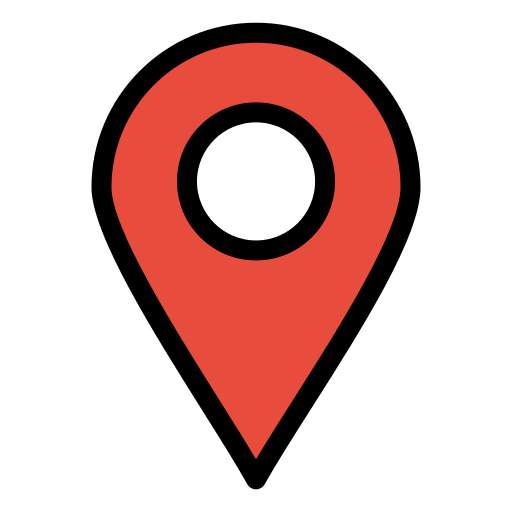 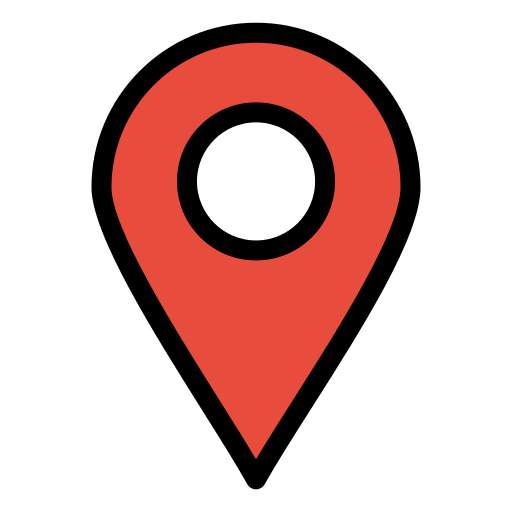 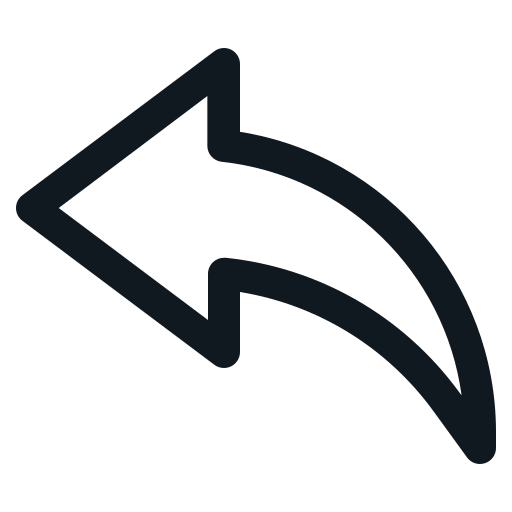 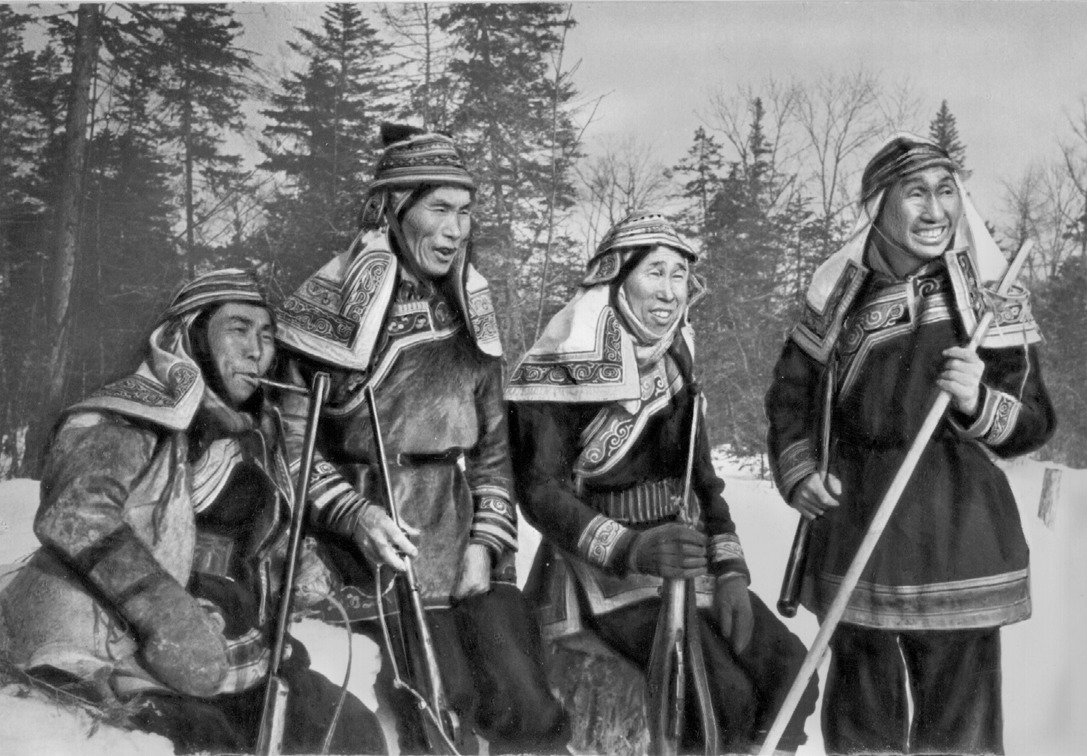 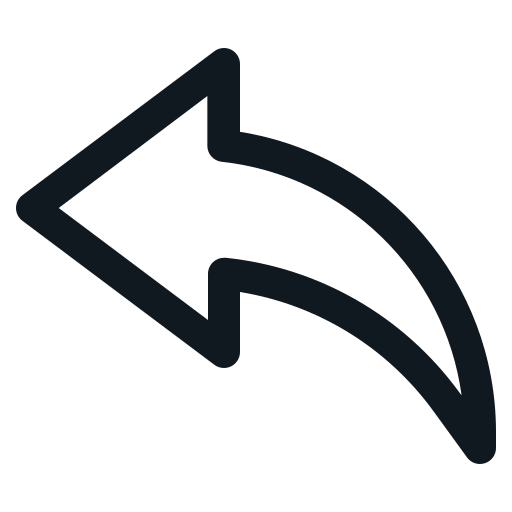 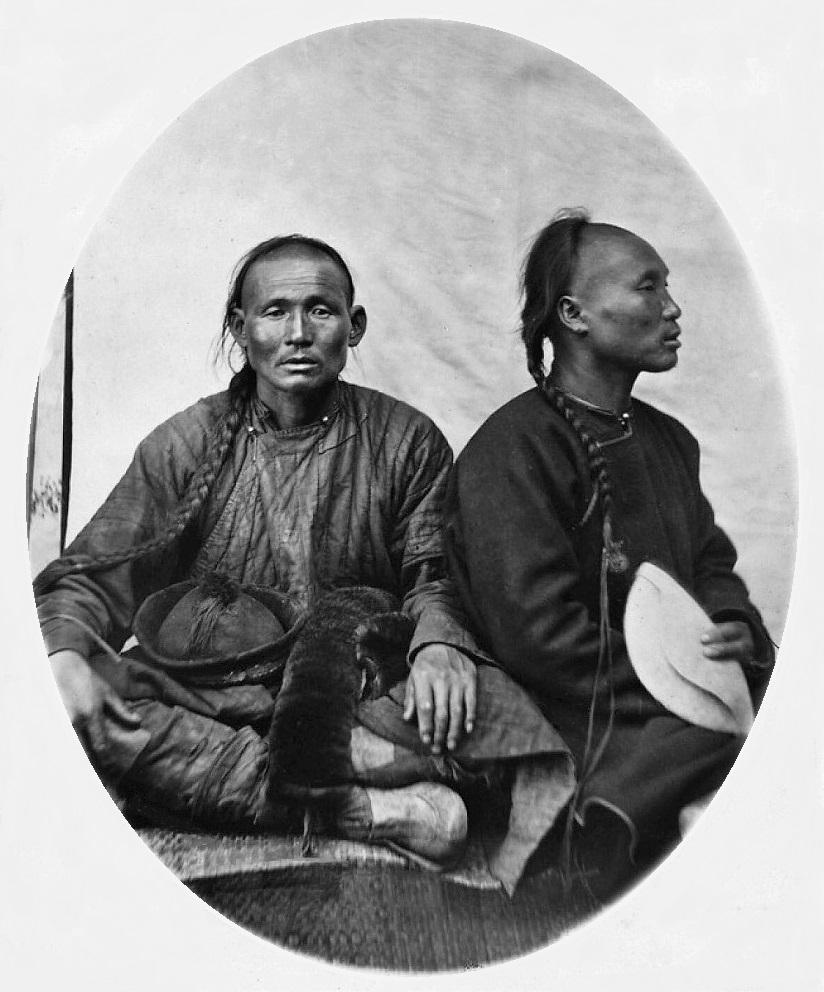 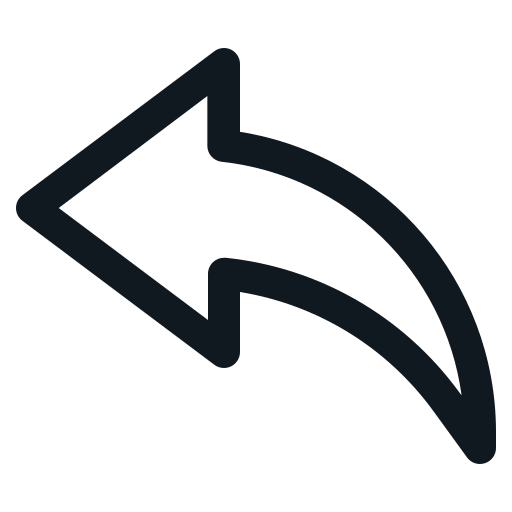 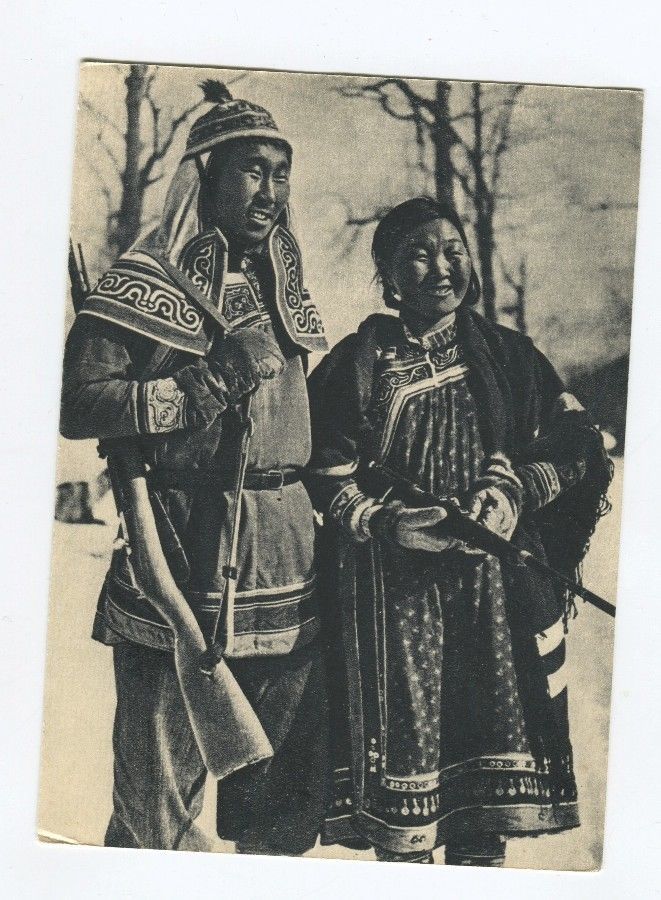 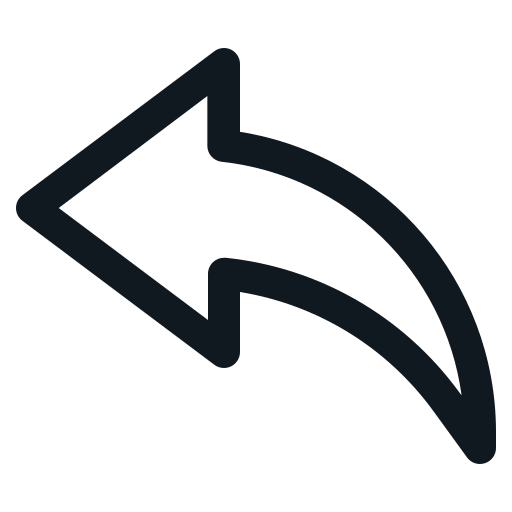 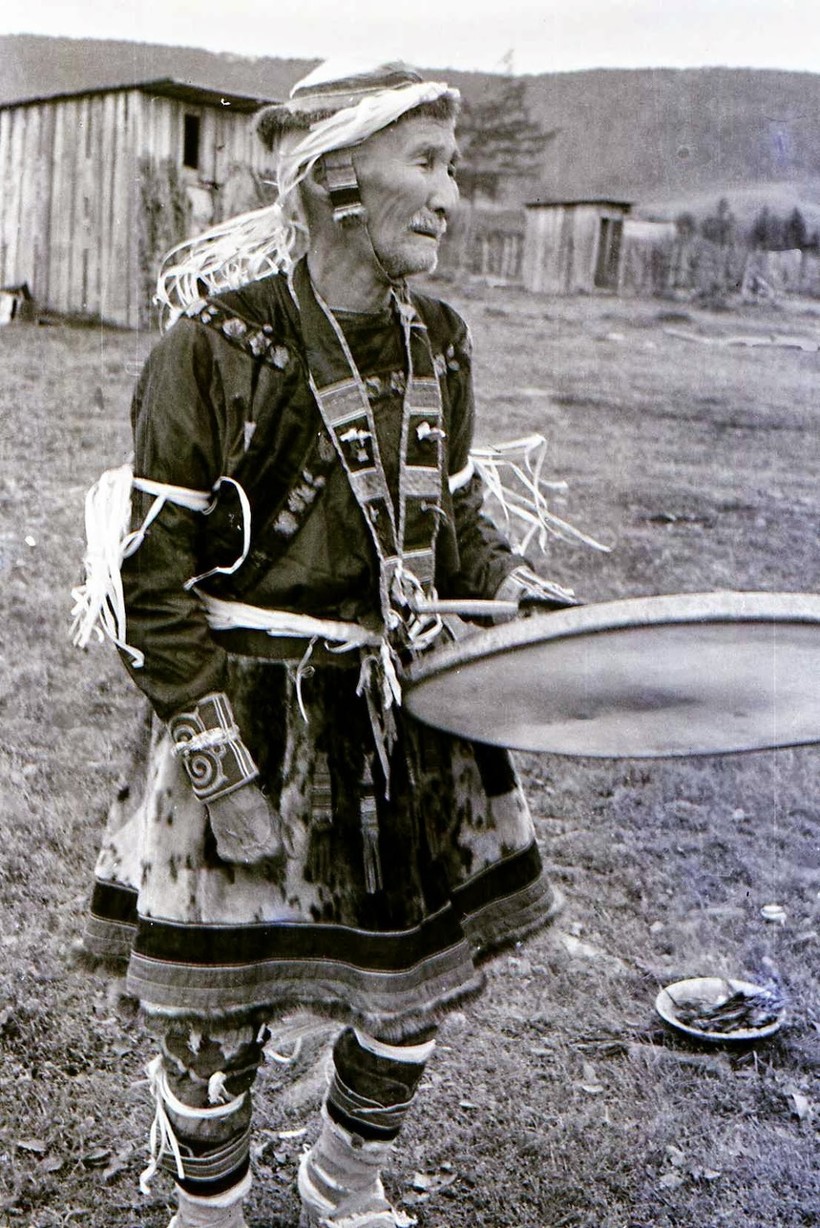 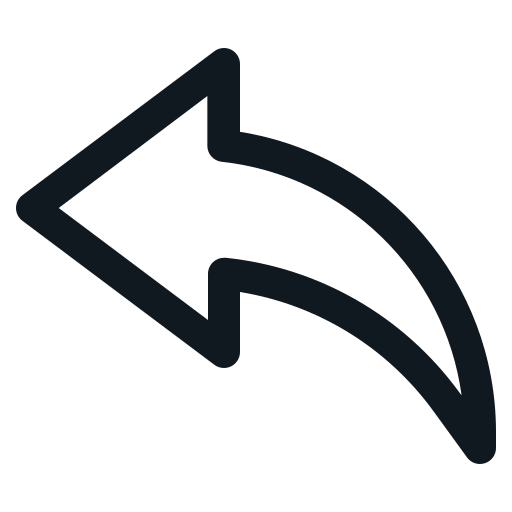 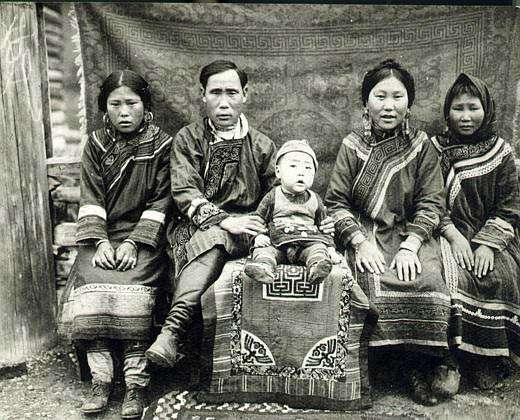 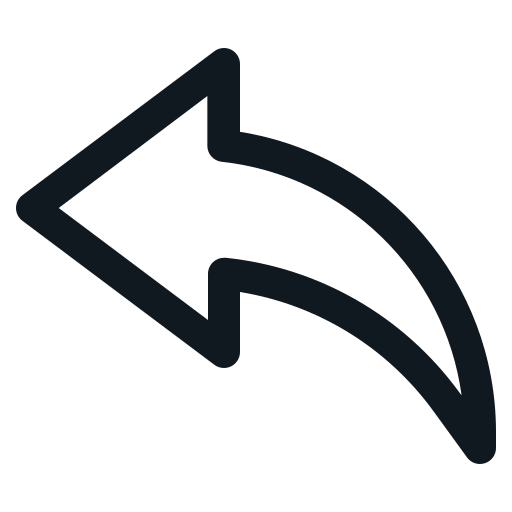 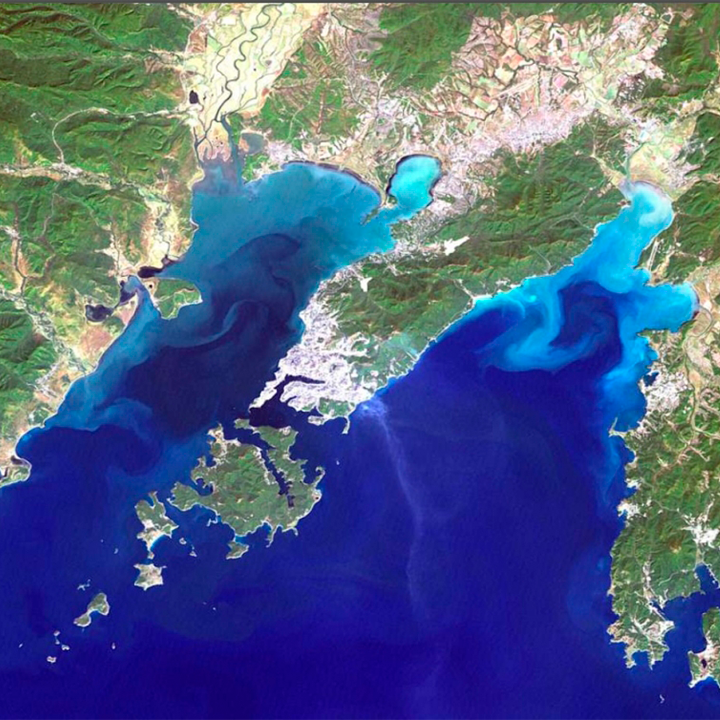 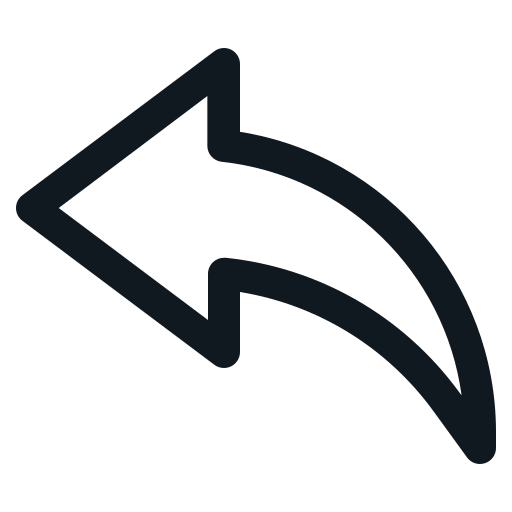 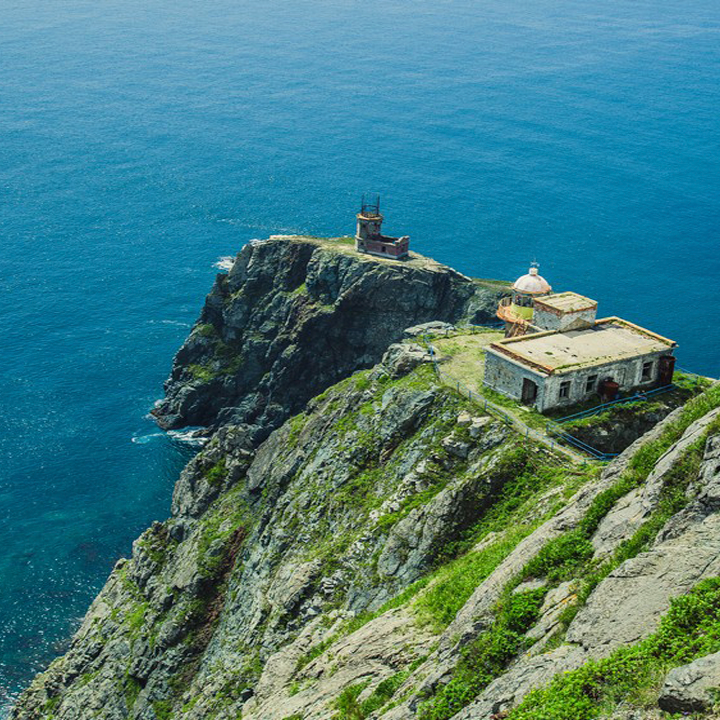 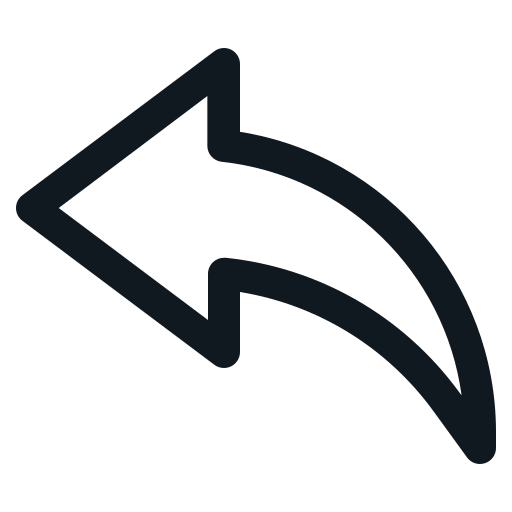 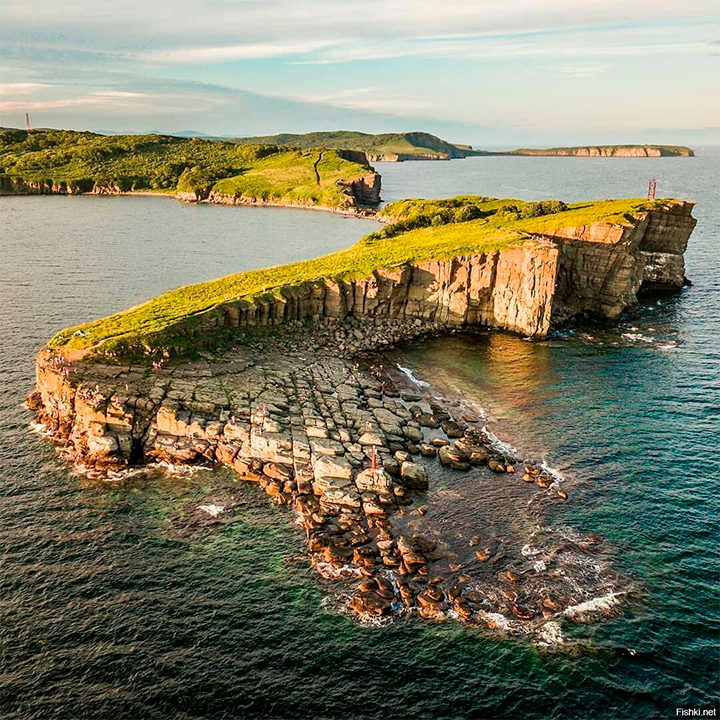 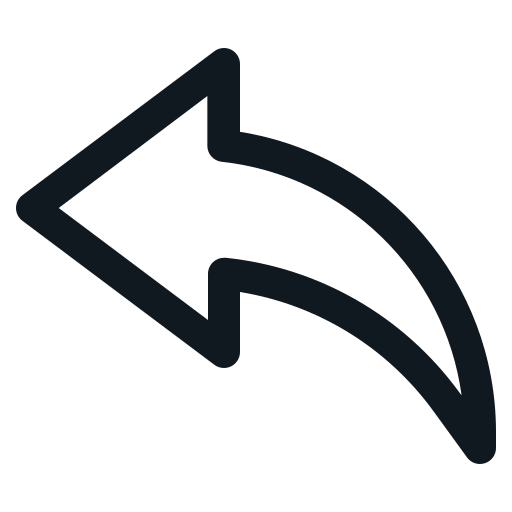 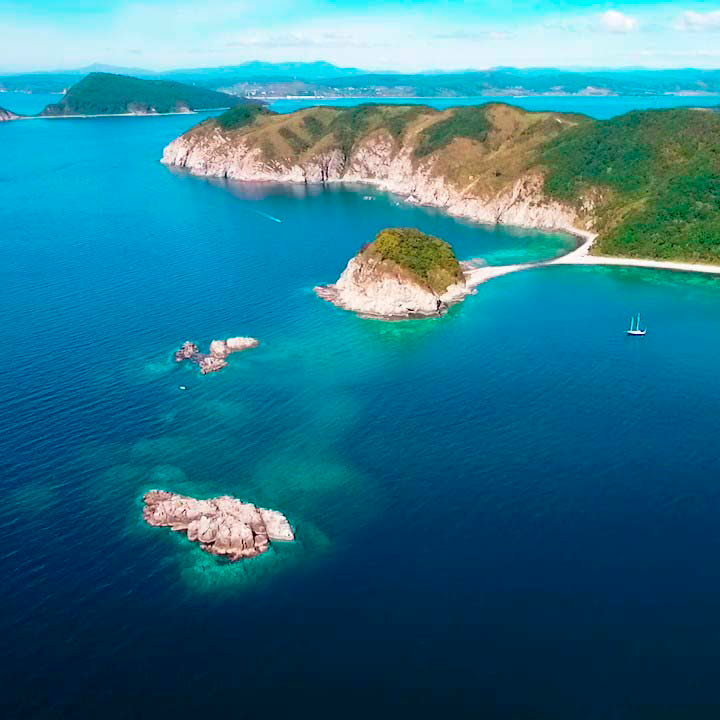 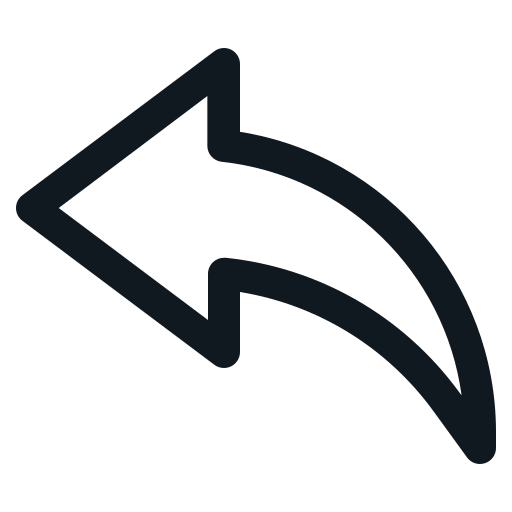 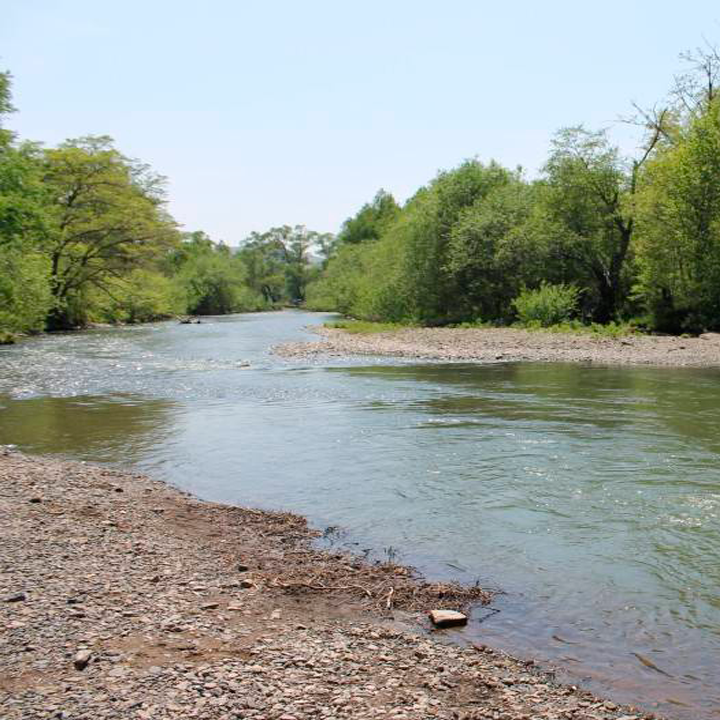 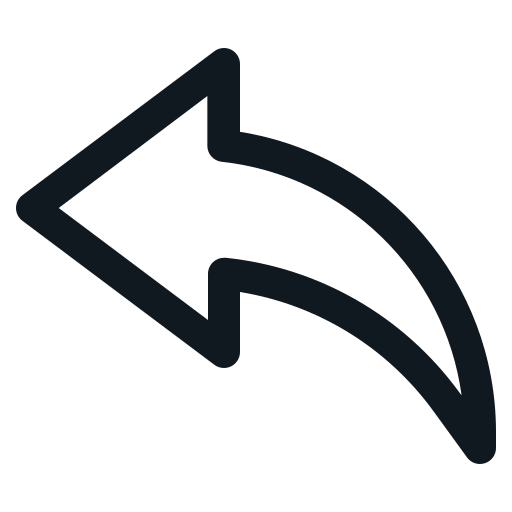 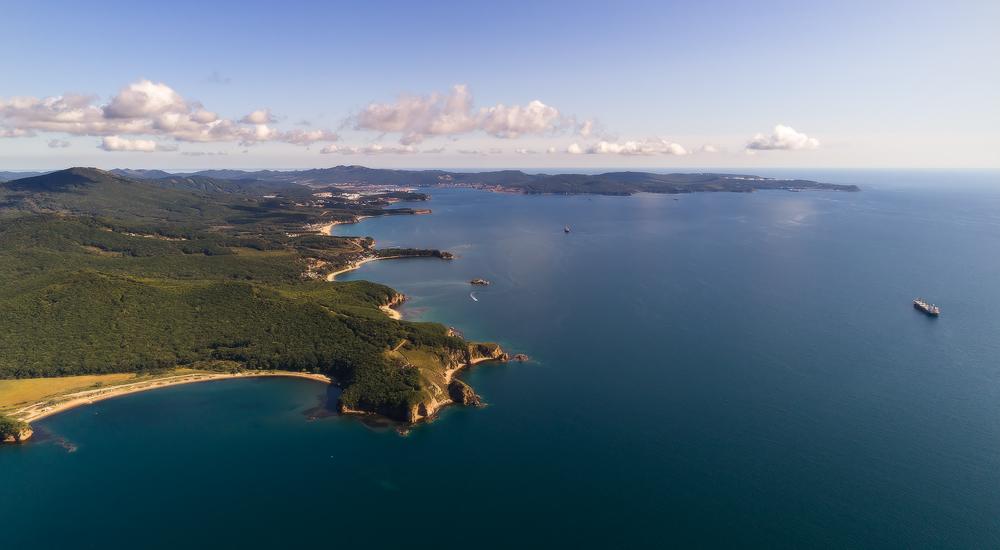 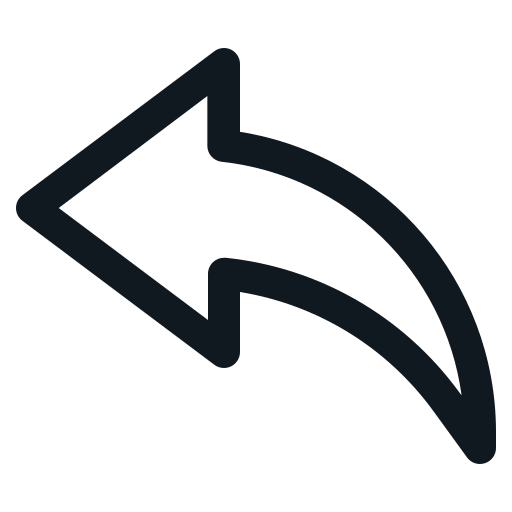 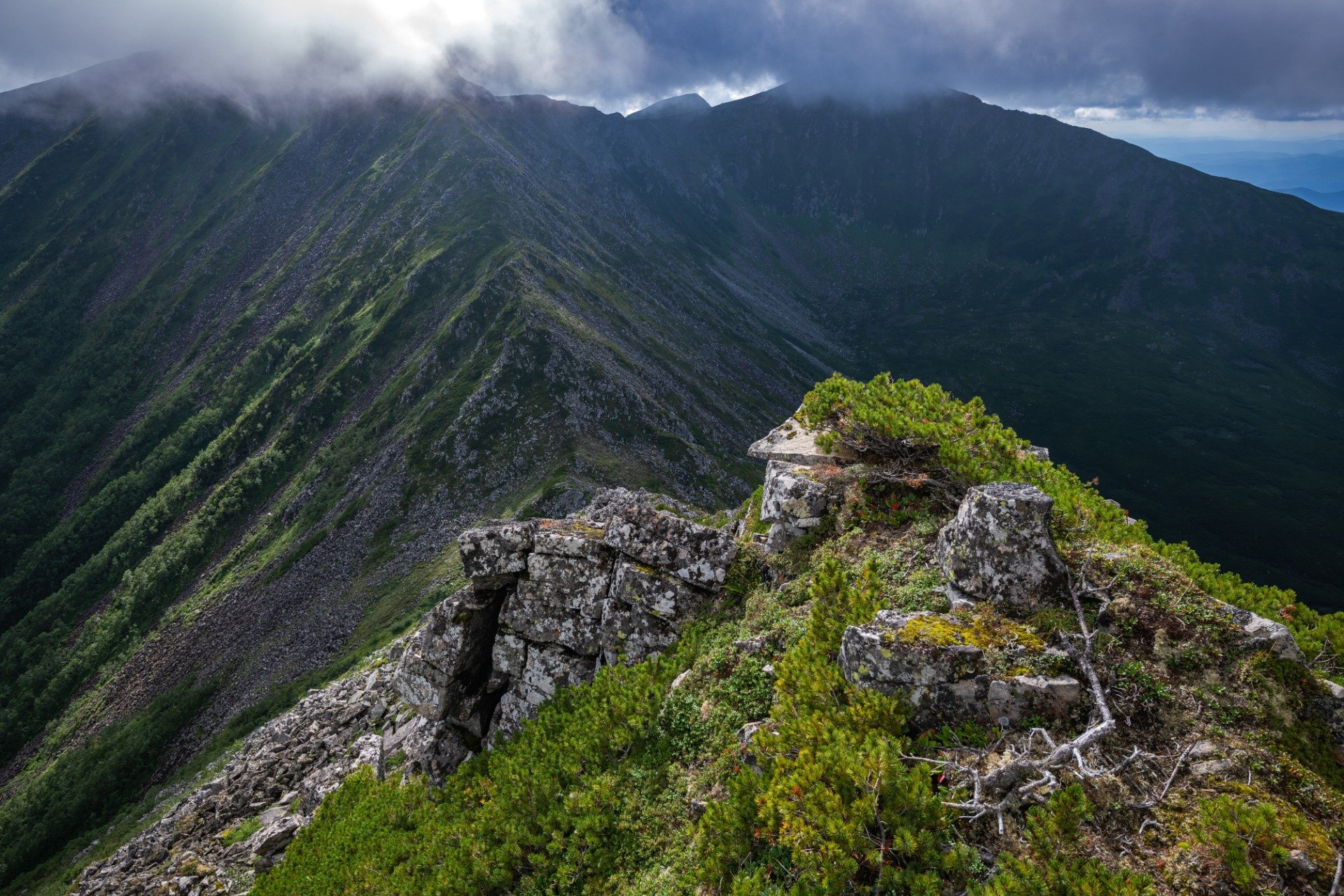 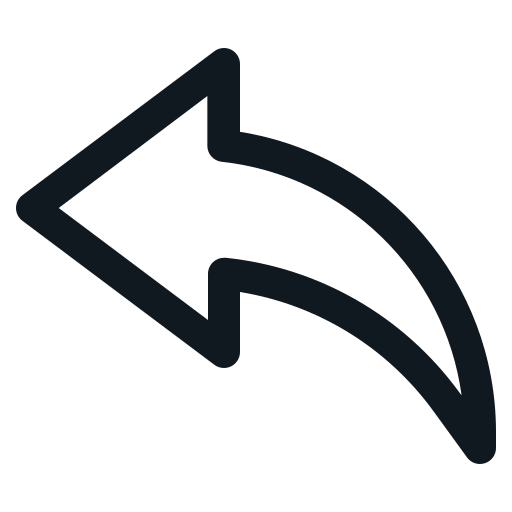 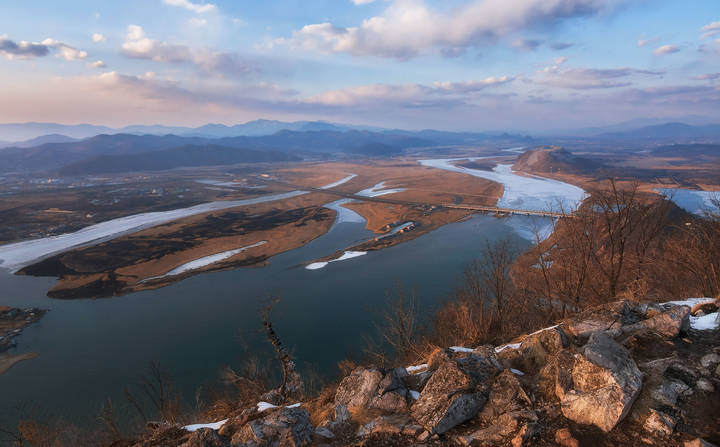 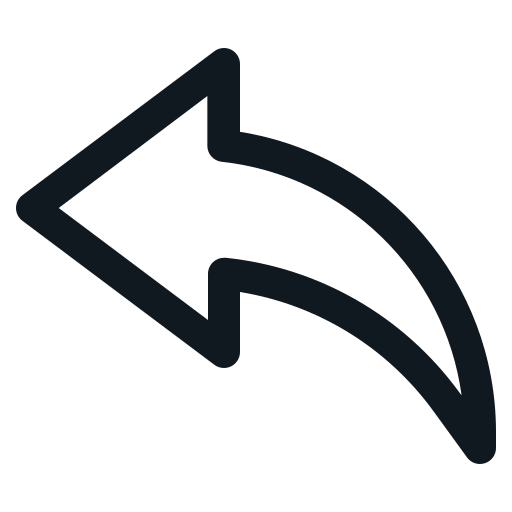 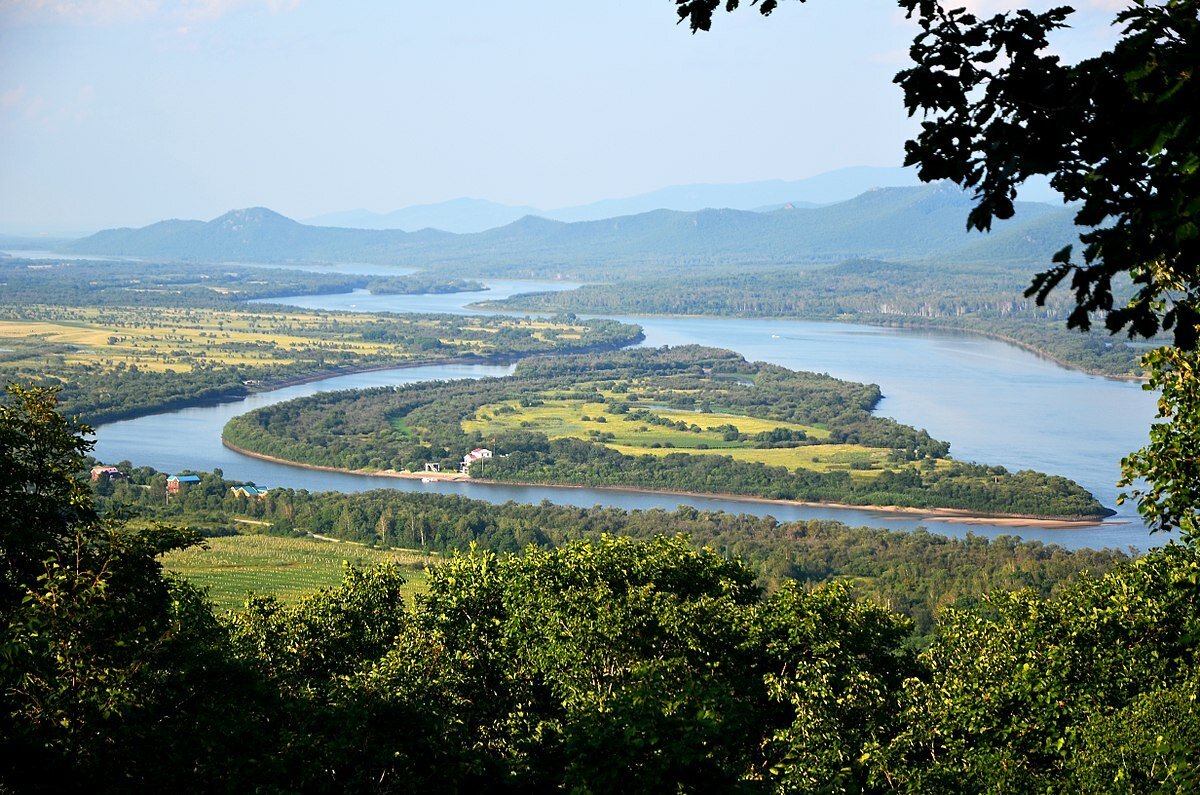 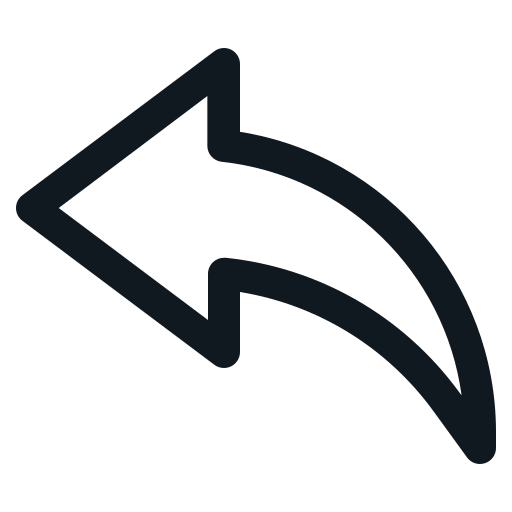 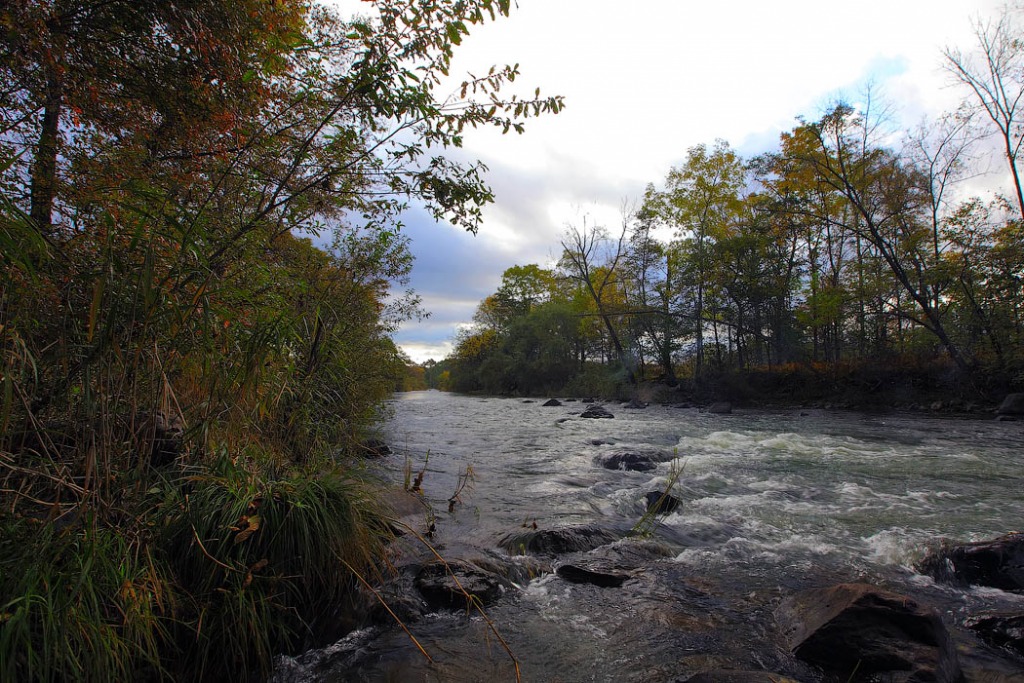 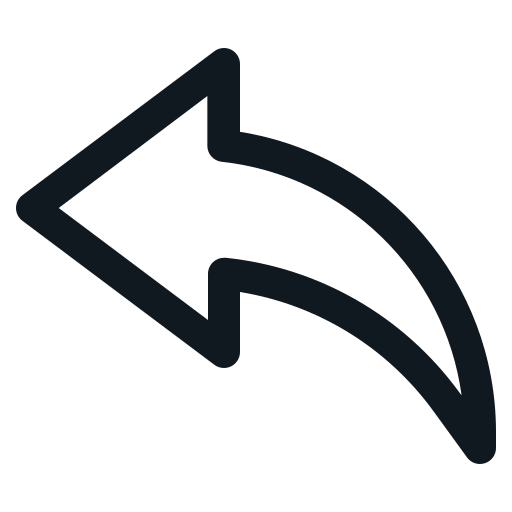 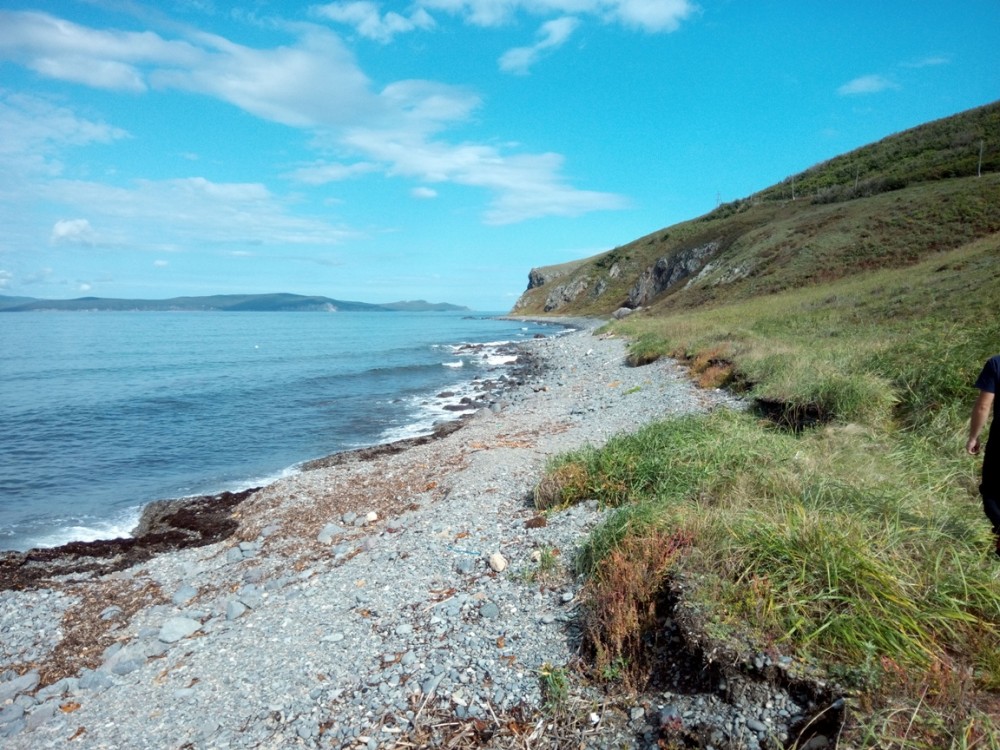 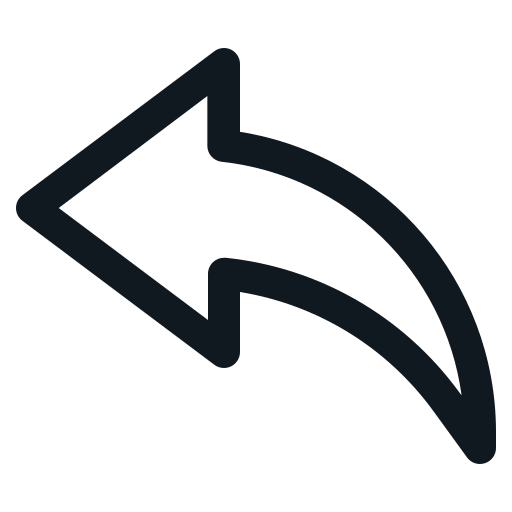 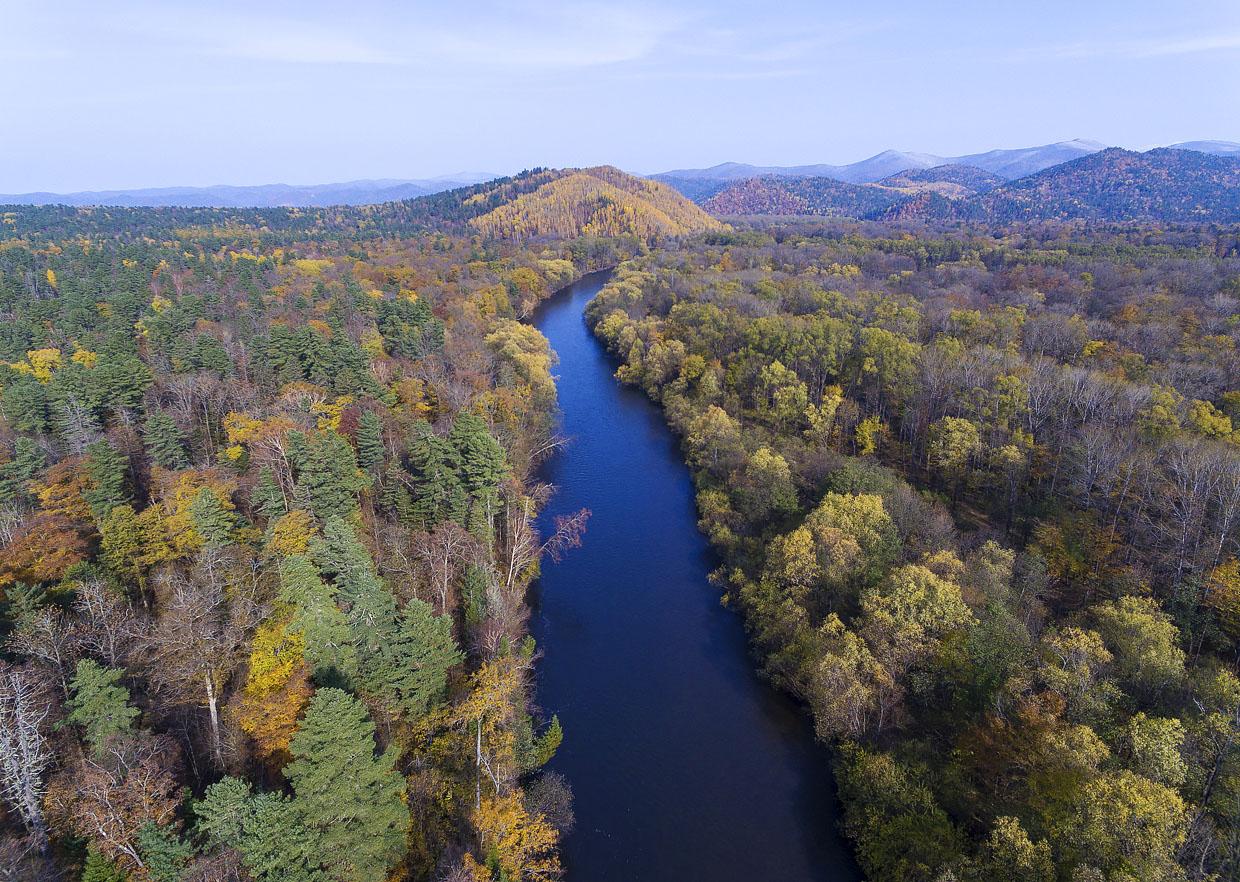 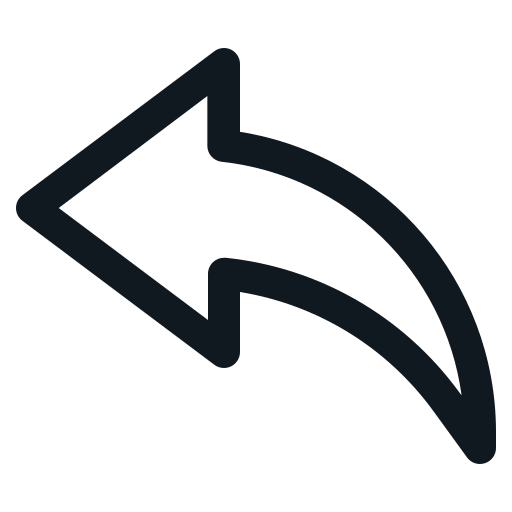 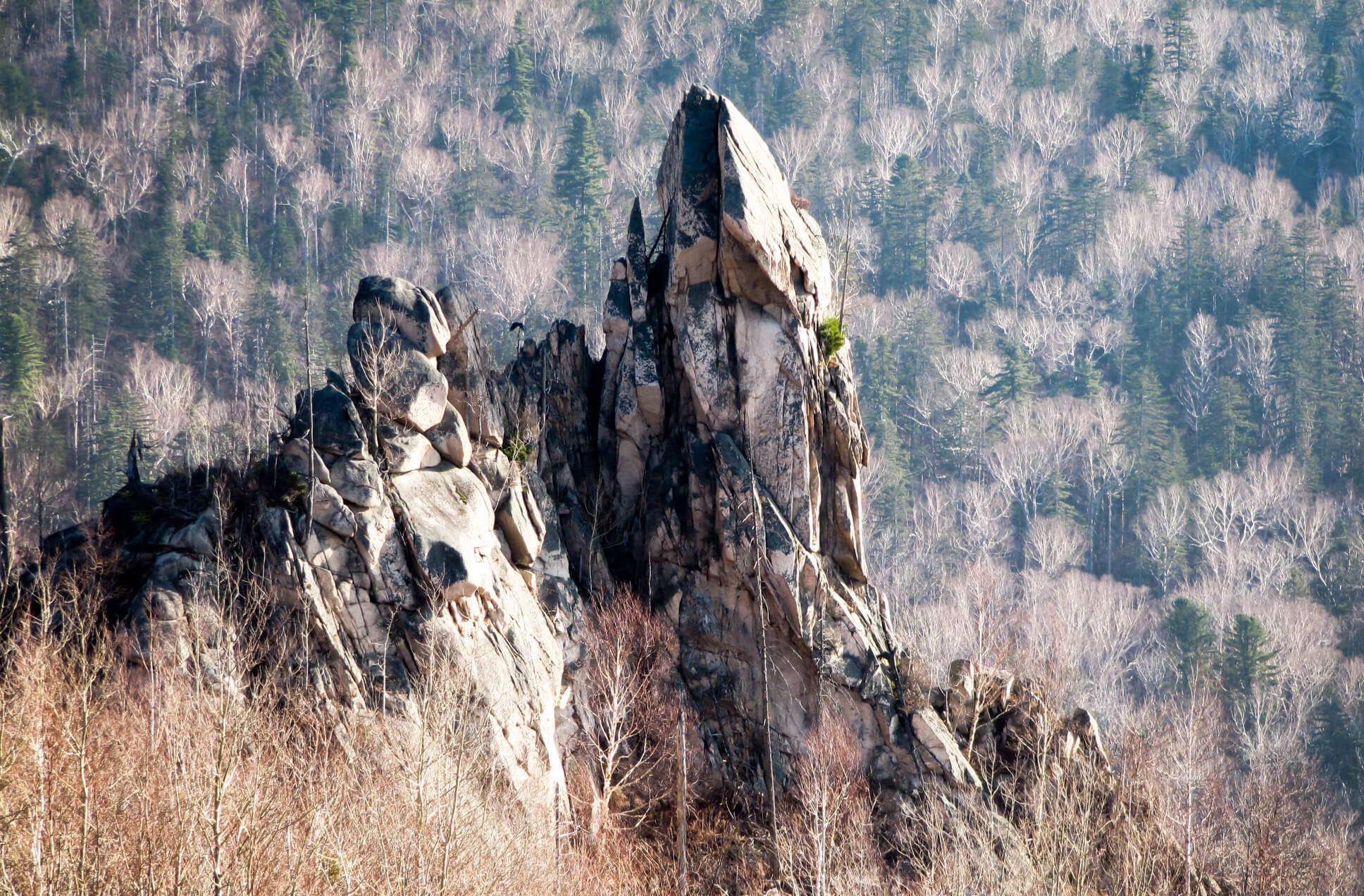 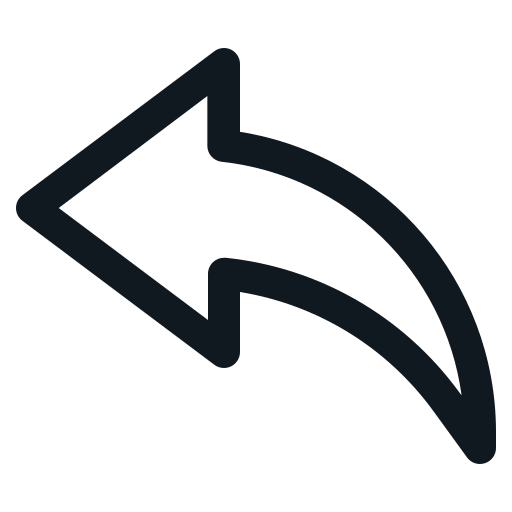 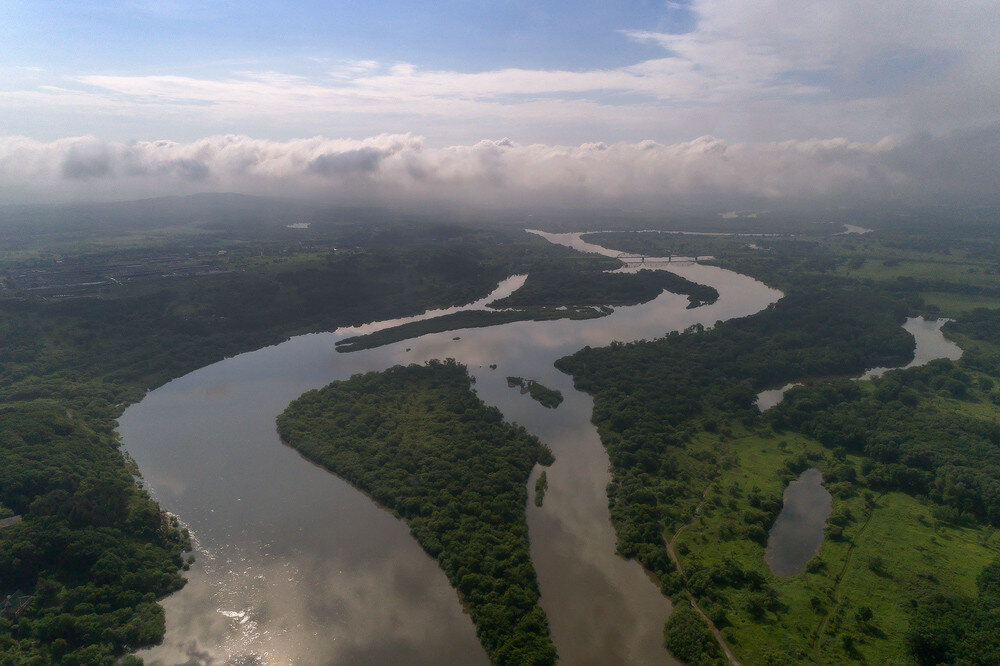 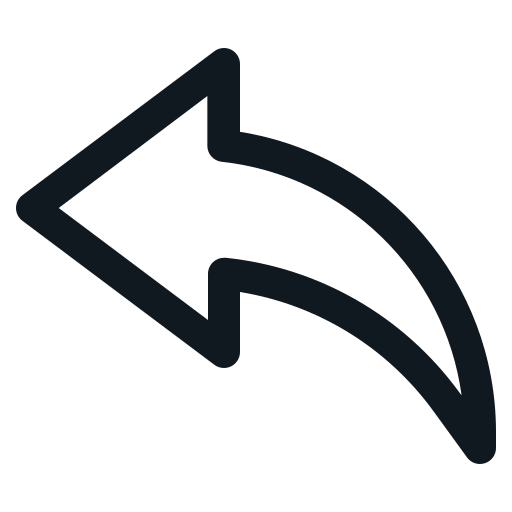 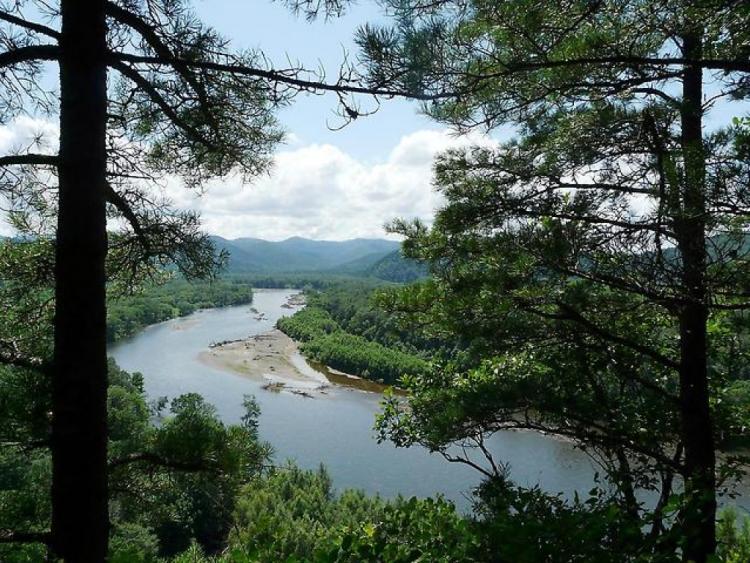